Metabolic DiseasesLesson 1.2
The industrial food chain:
What’s in your food besides food?
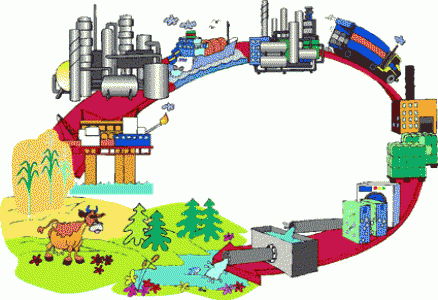 Do Now
Work in groups to brainstorm the food additives in the following categories:
	 
Preservatives
Nutrients
Hormones
Pesticides
Antibiotics
Do Now
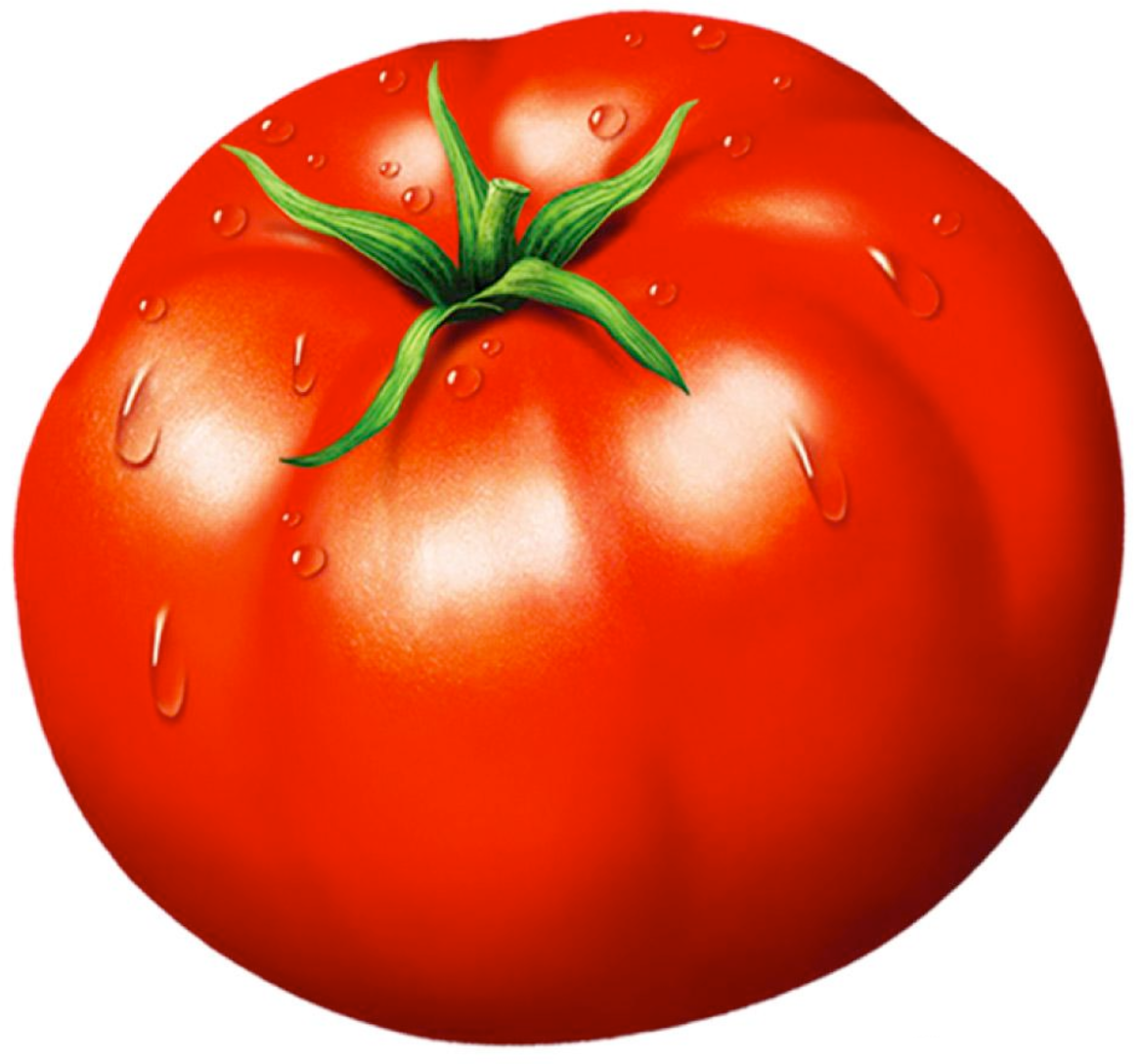 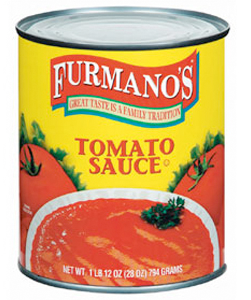 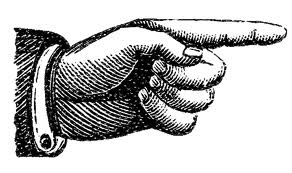 Activity:Food Additive Matching Game
Divide into teams of five
The game will consist of five rounds.

For each round, one member of the team will come to the board to identify which foods contain specific additives.
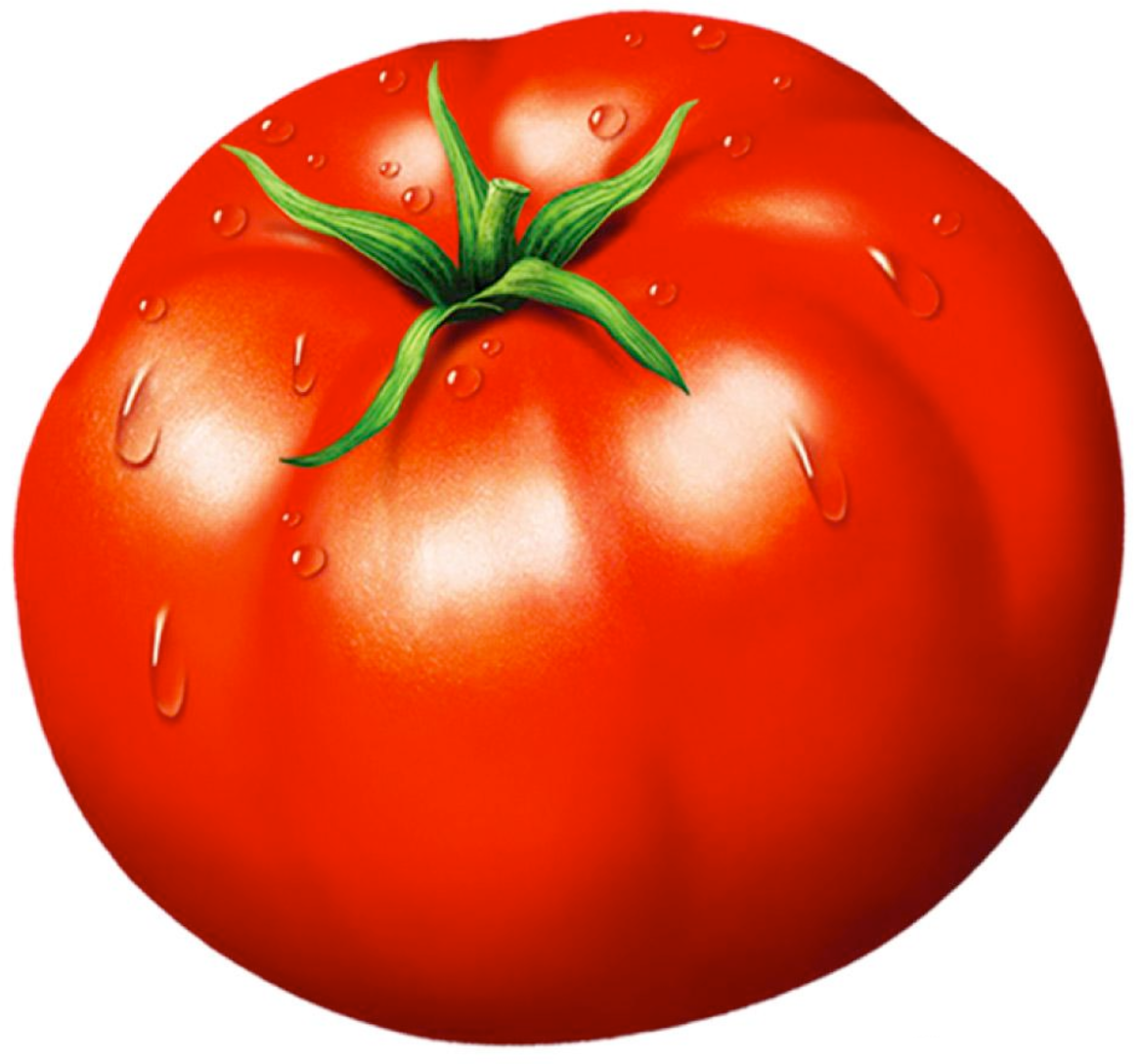 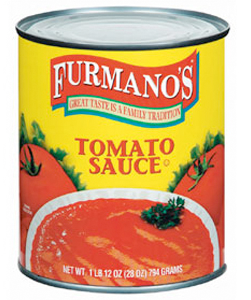 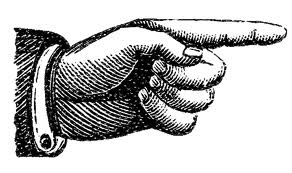 TEAM MEMBER AT THE BOARD: 
Identify all of the foods that contain the additive listed.
If you do not correctly identify all of the foods, try again until you get them all right.
The first team representative to choose the correct set of foods scores a point for their team.

TEAM MEMBERS NOT AT THE BOARD: 
Make a list of the foods that contain the additives.
Pesticide: Chemical used to prevent insects, fungi, or weeds from destroying a food crop
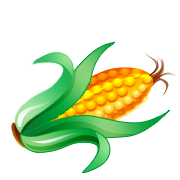 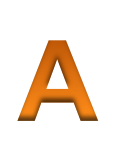 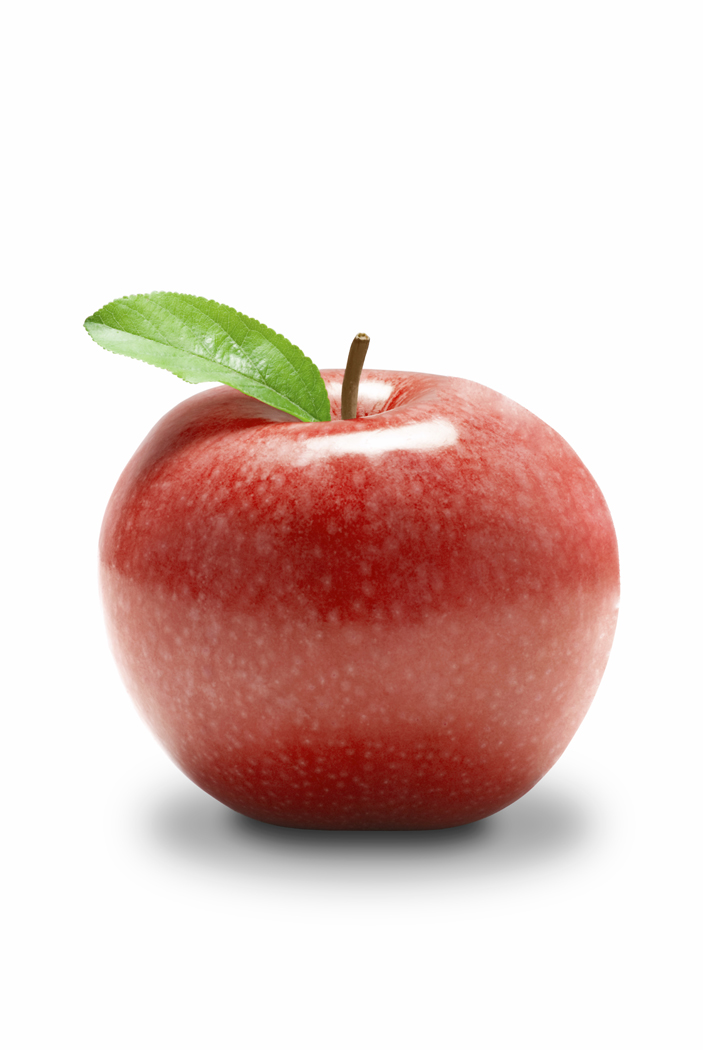 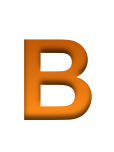 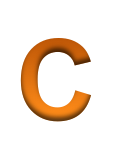 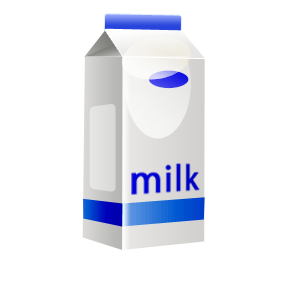 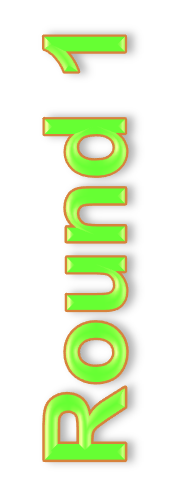 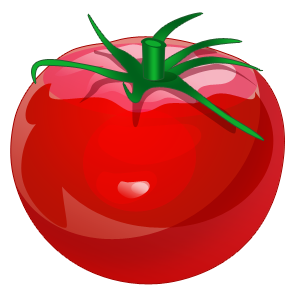 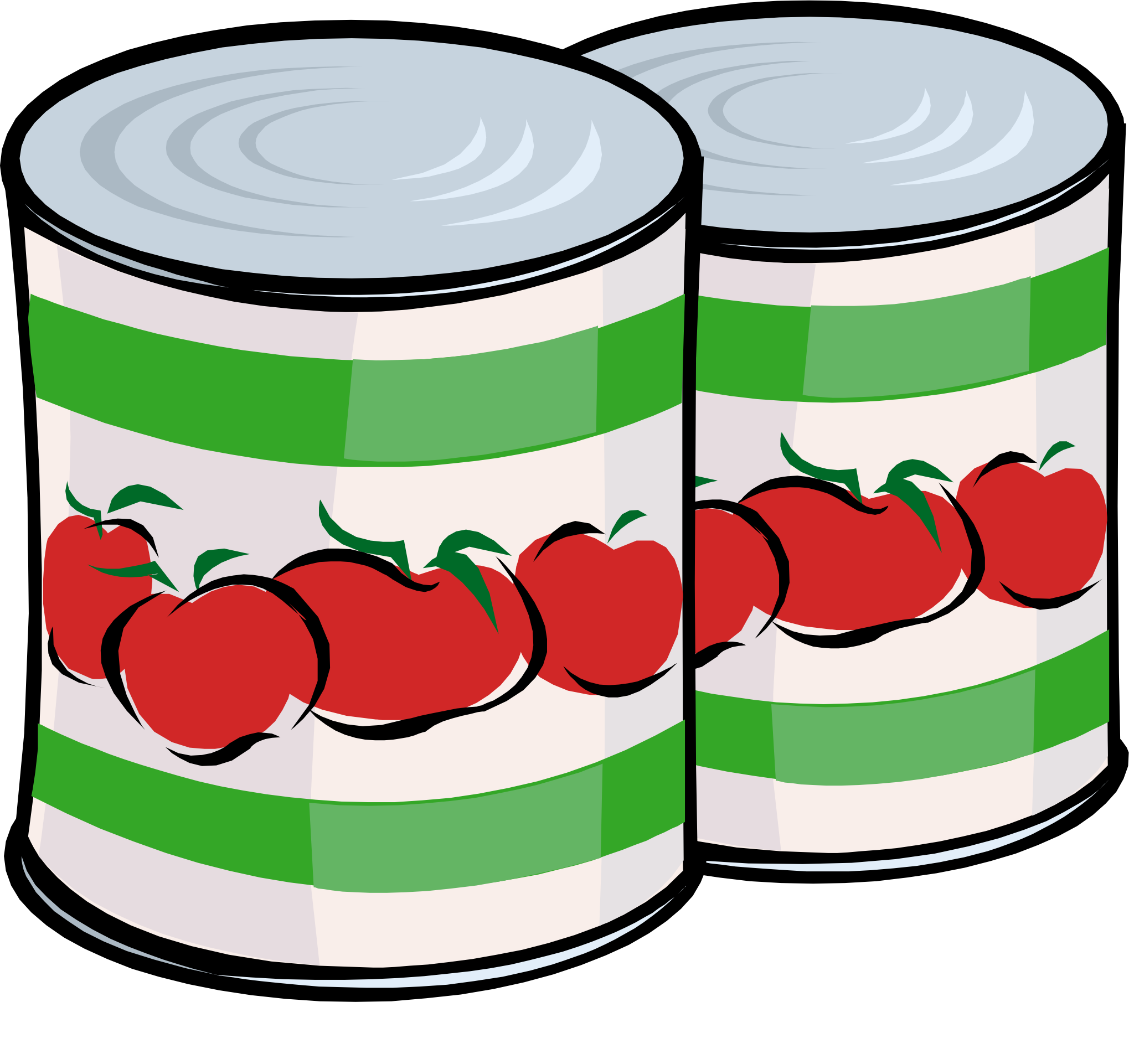 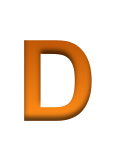 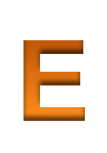 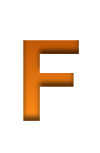 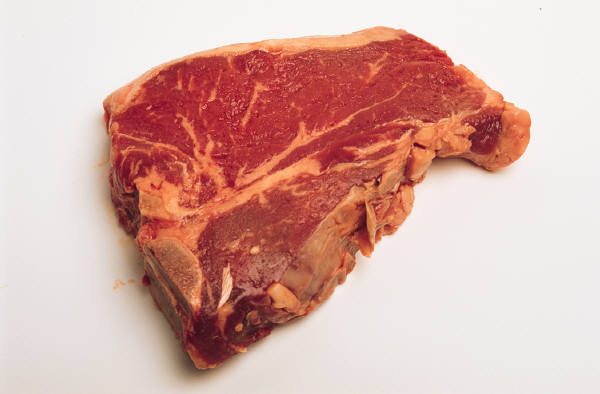 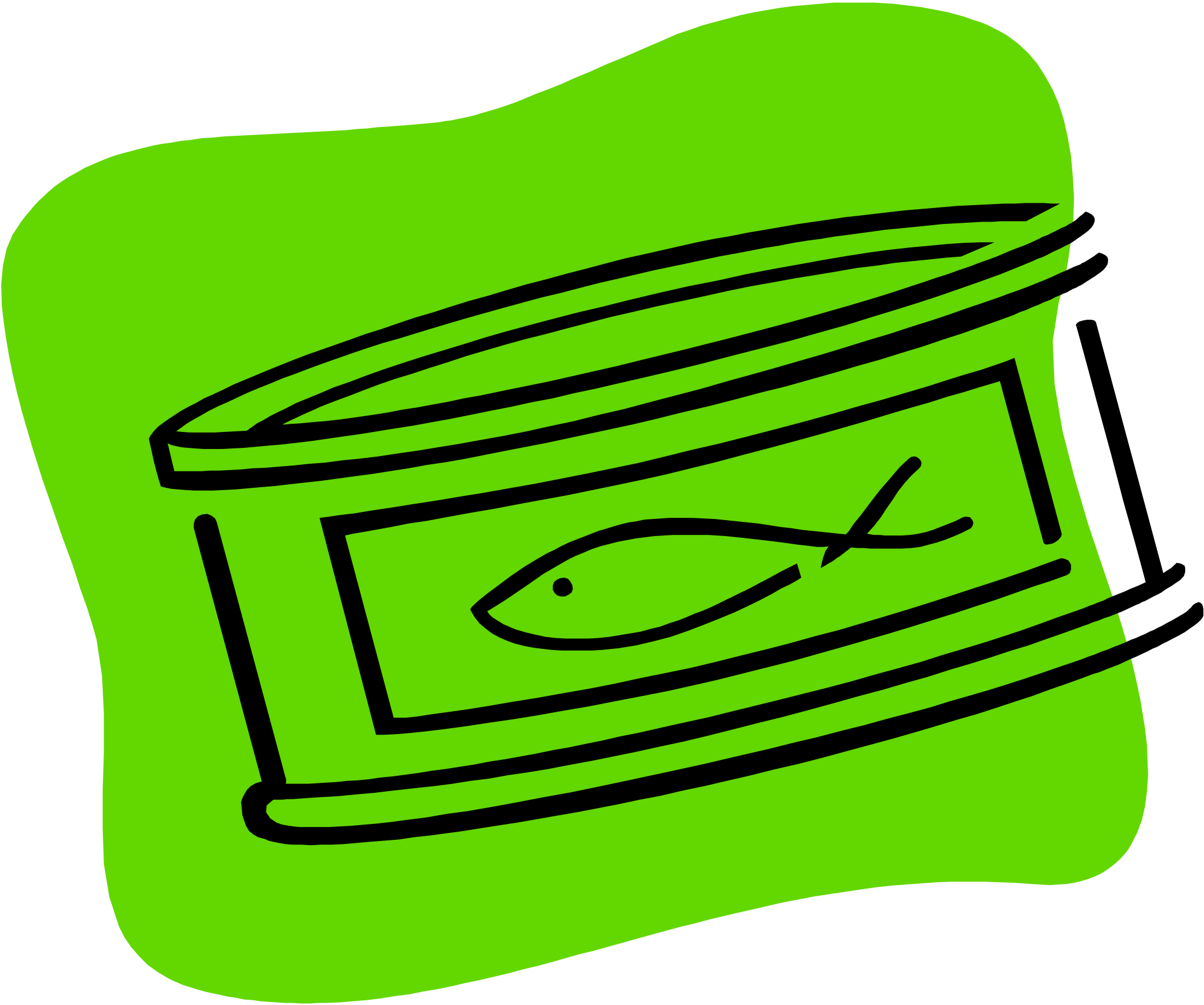 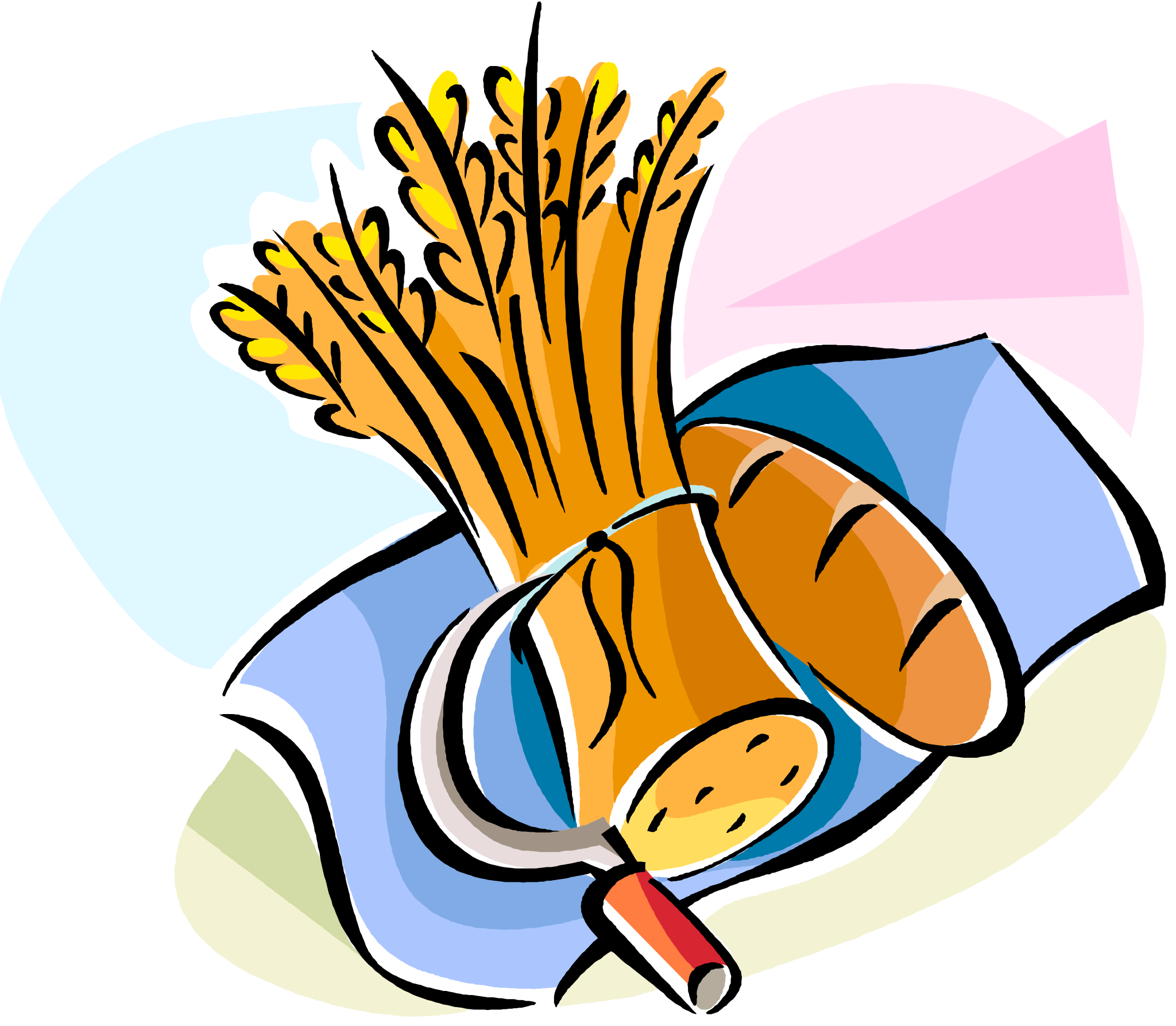 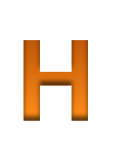 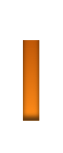 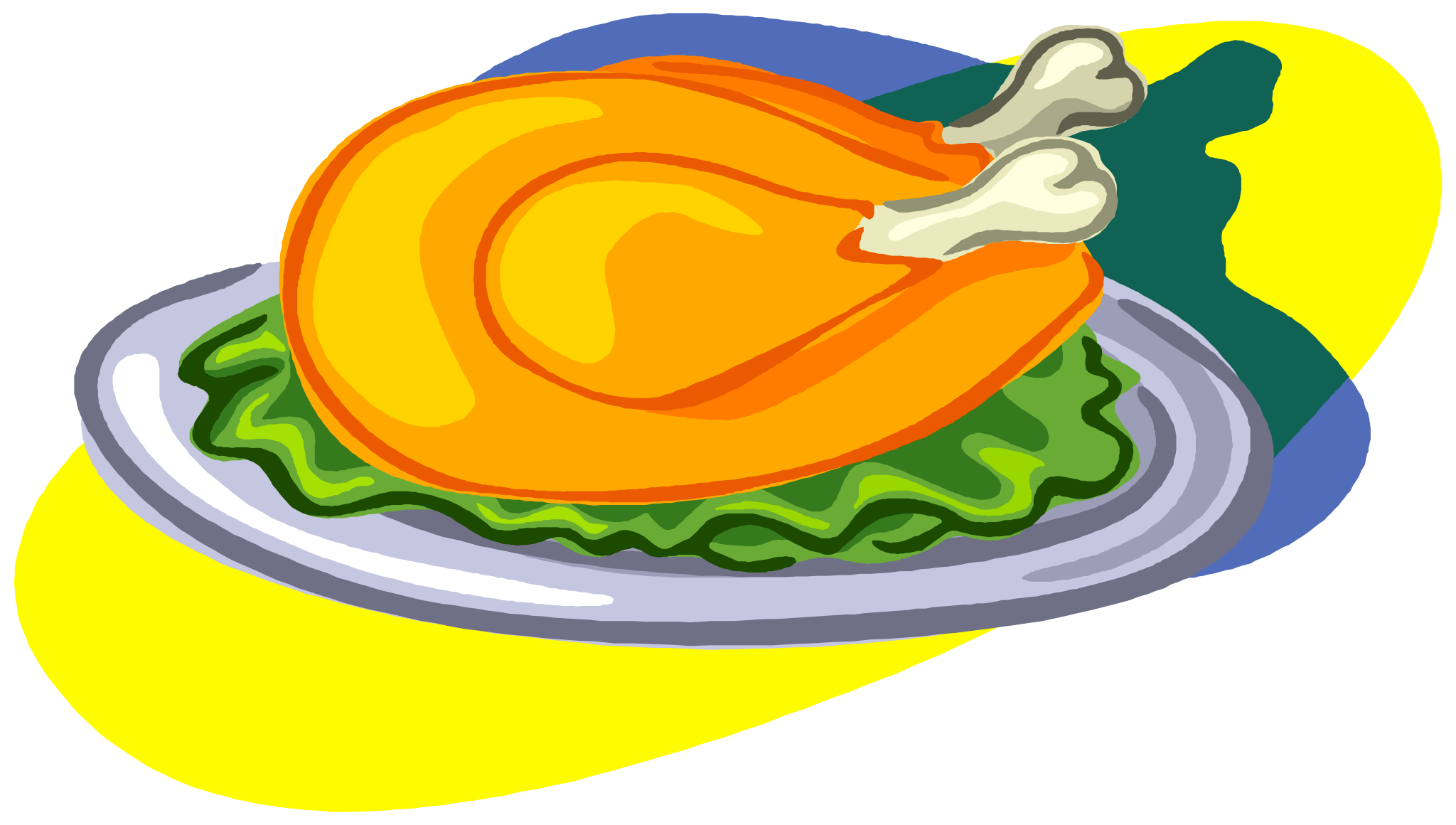 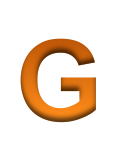 CANNED TUNA
WHEAT
Which foods may contain Pesticides?
[Speaker Notes: ROUND 1: A, B, E, F, I]
Pesticide: Chemical used to prevent insects, fungi, or weeds from destroying a food crop
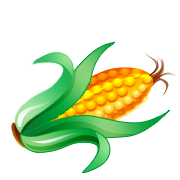 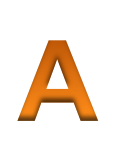 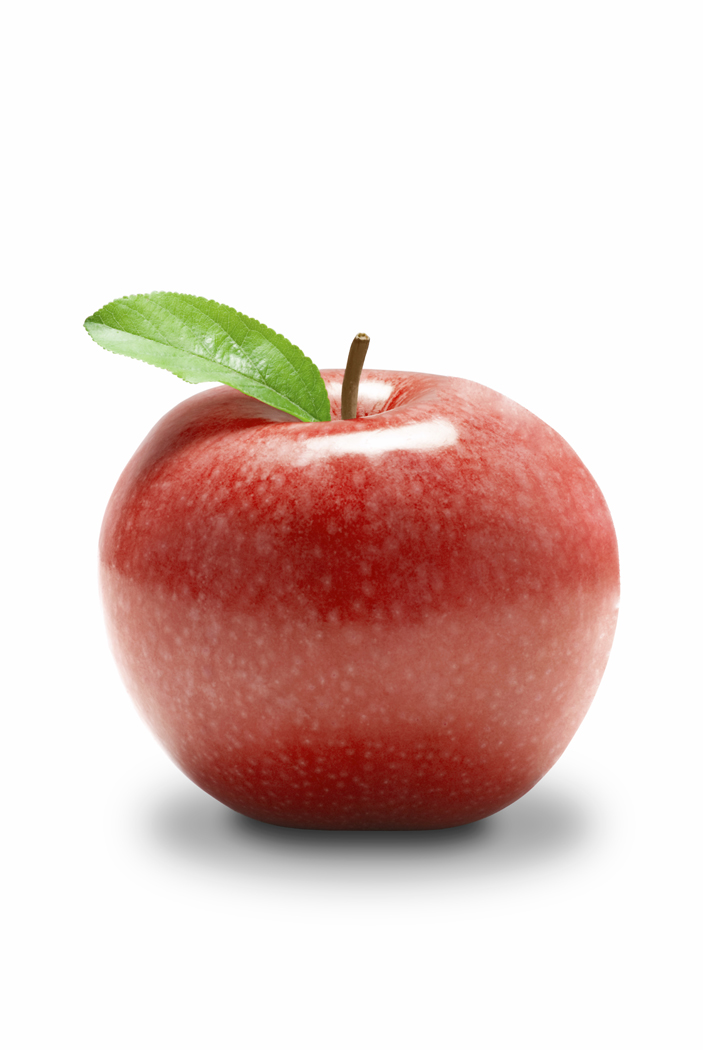 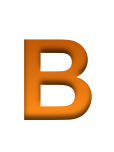 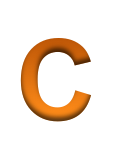 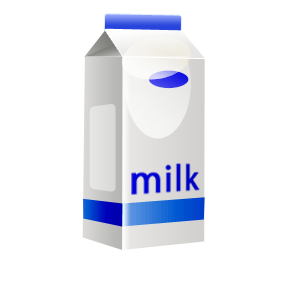 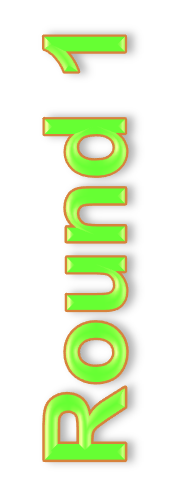 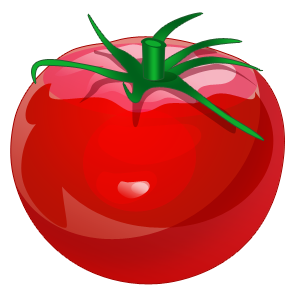 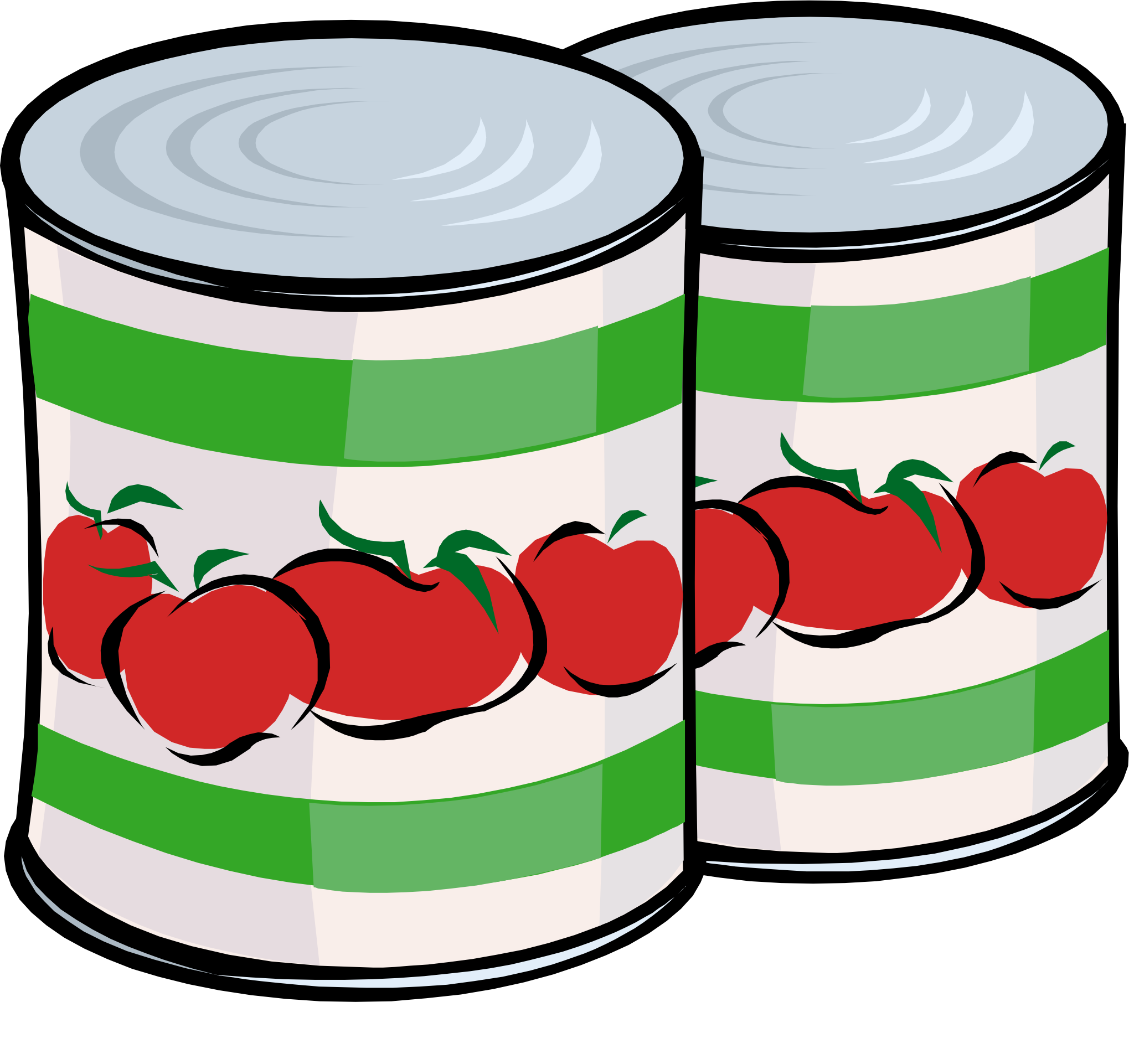 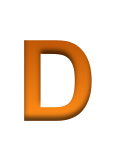 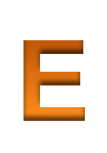 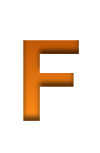 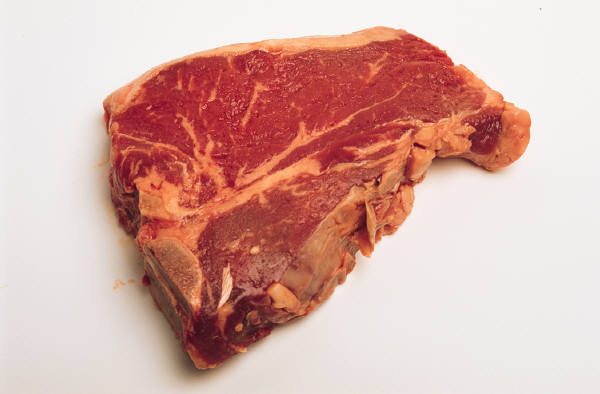 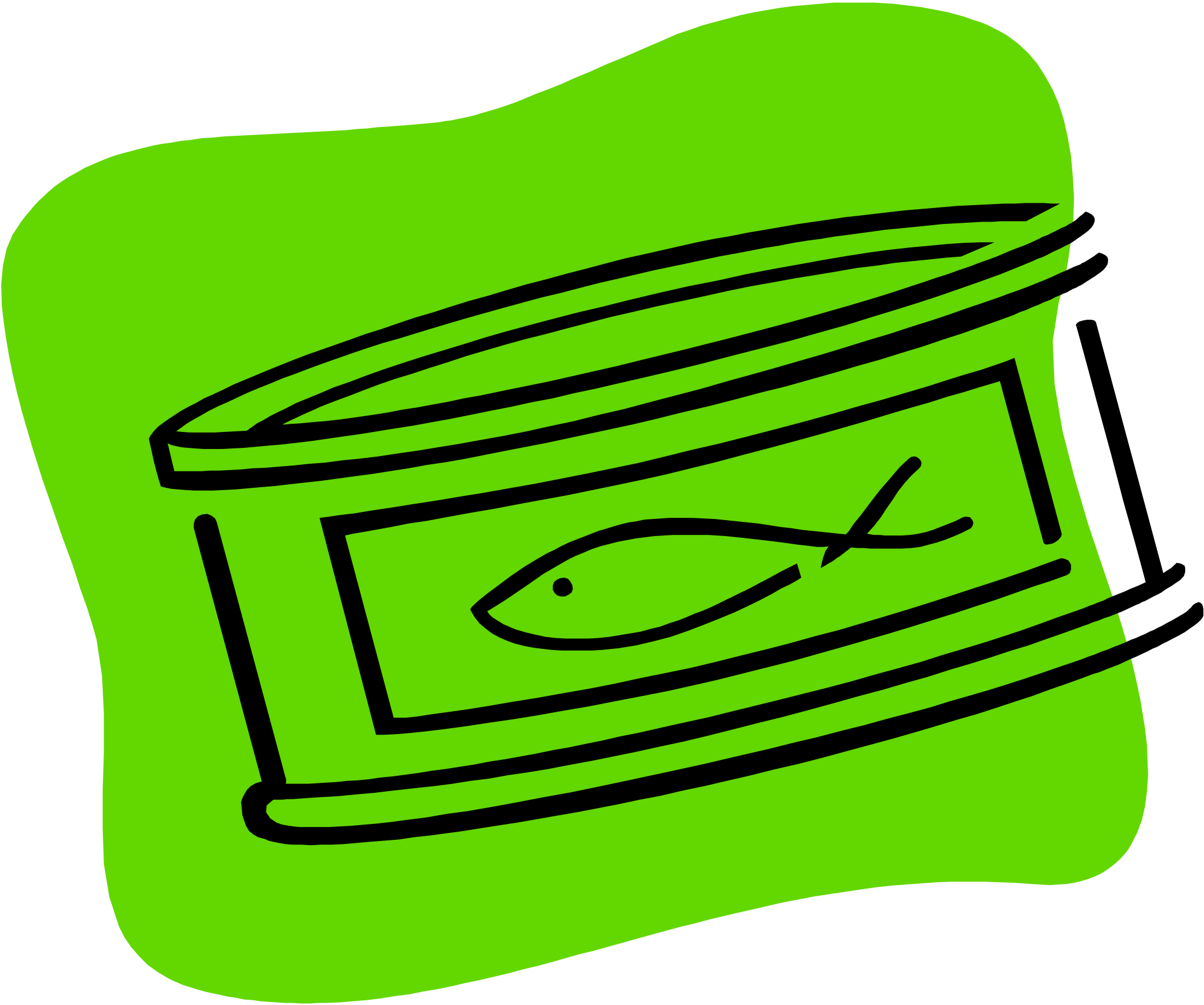 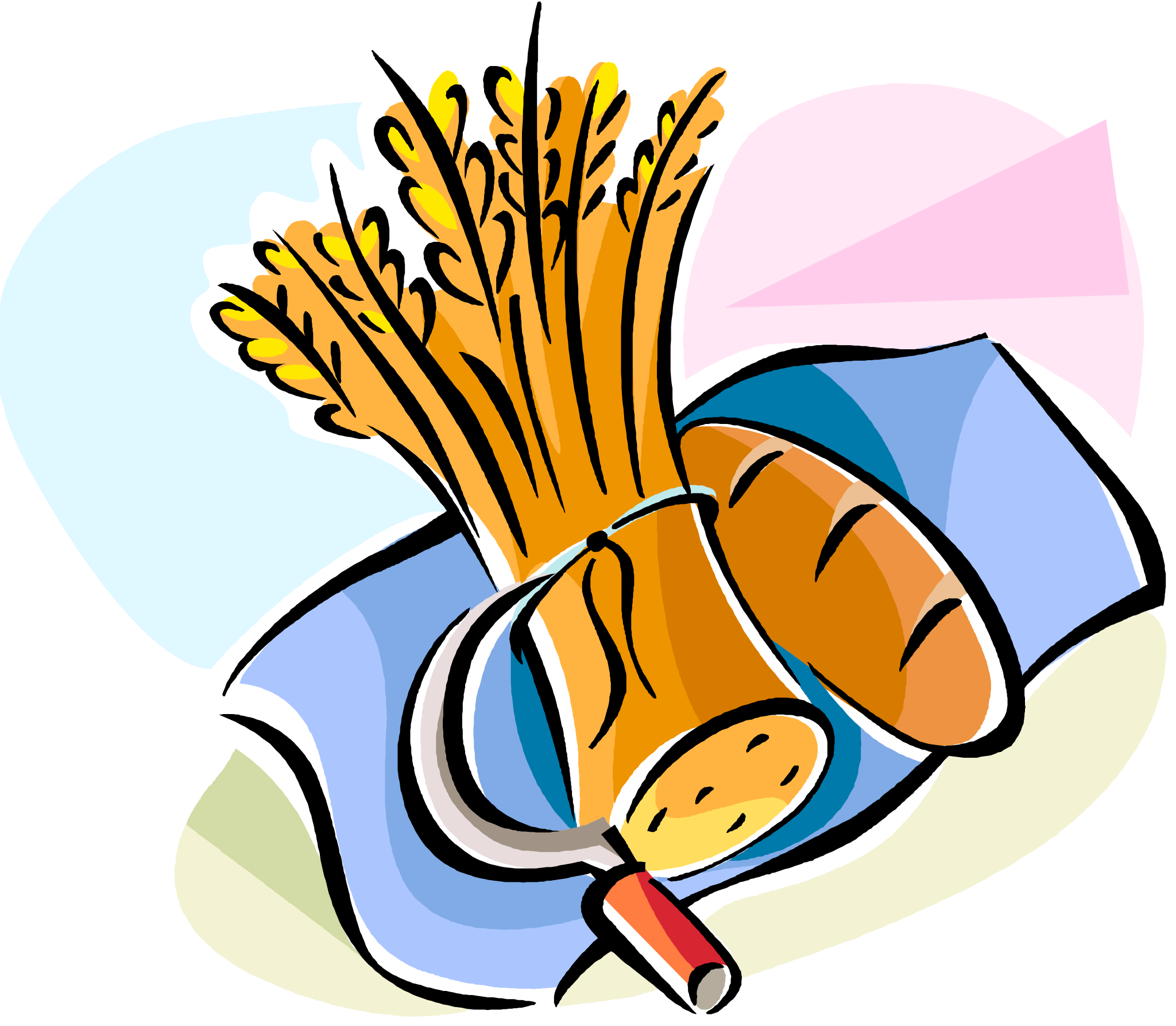 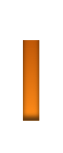 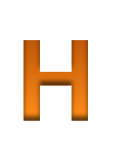 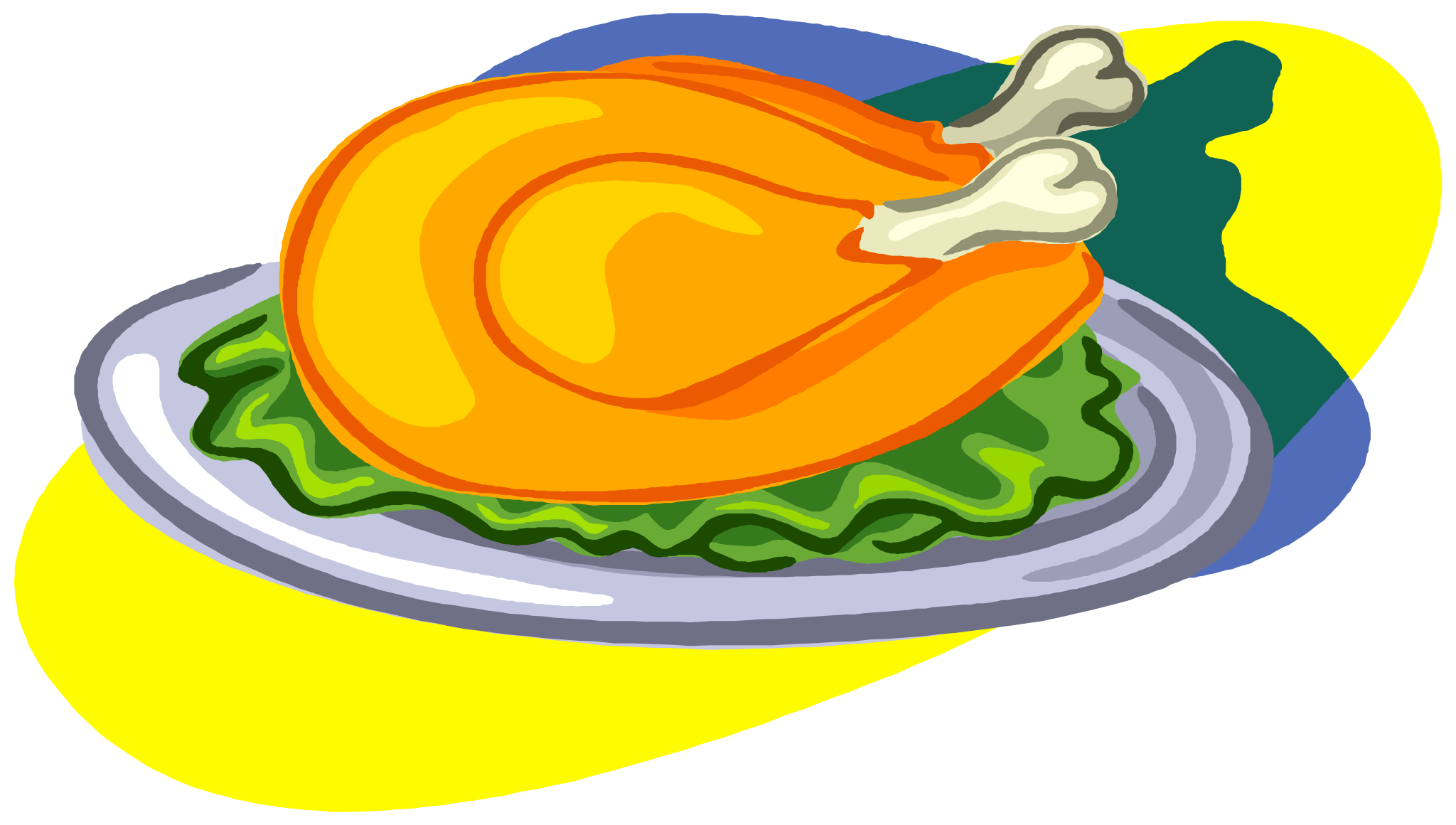 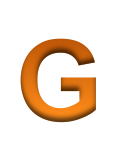 WHEAT
CANNED TUNA
Which foods may contain Pesticides?
[Speaker Notes: ROUND 1: A, B, E, F, I]
Hormone: Chemical added to regulate the growth of a food source
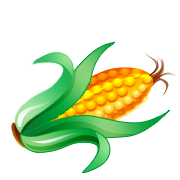 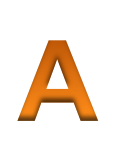 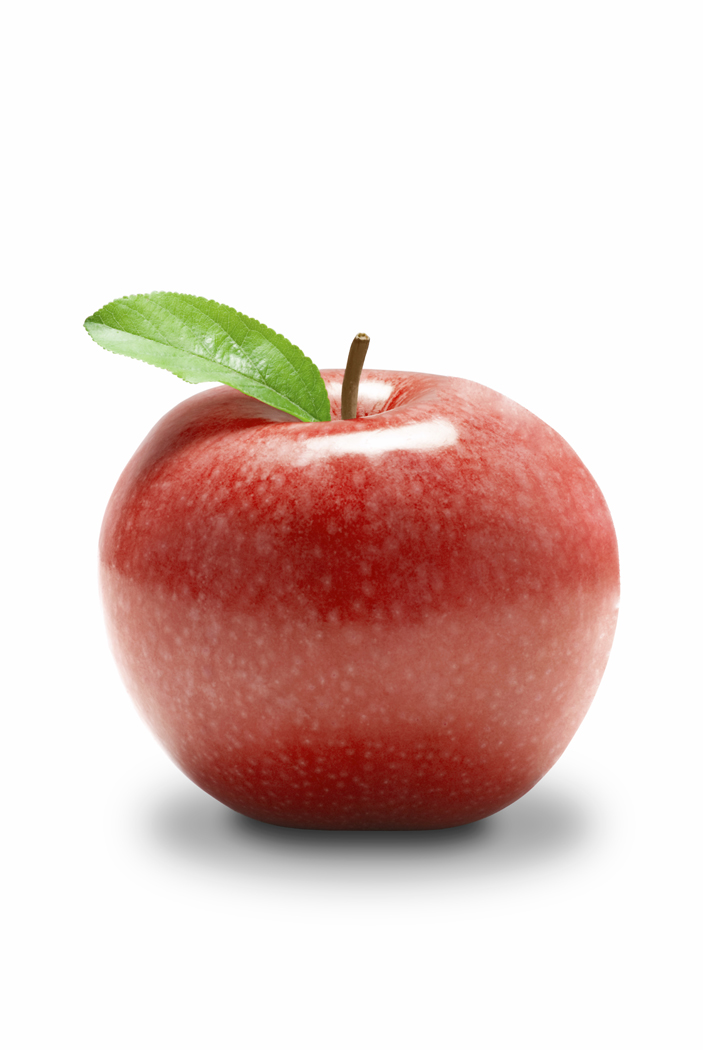 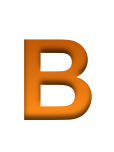 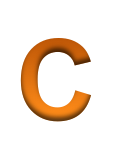 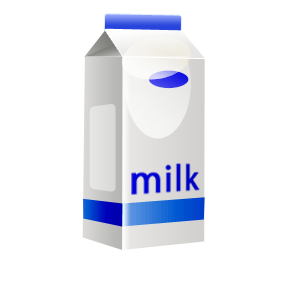 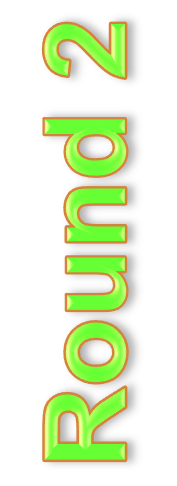 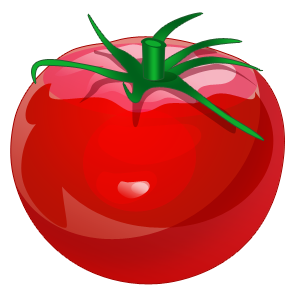 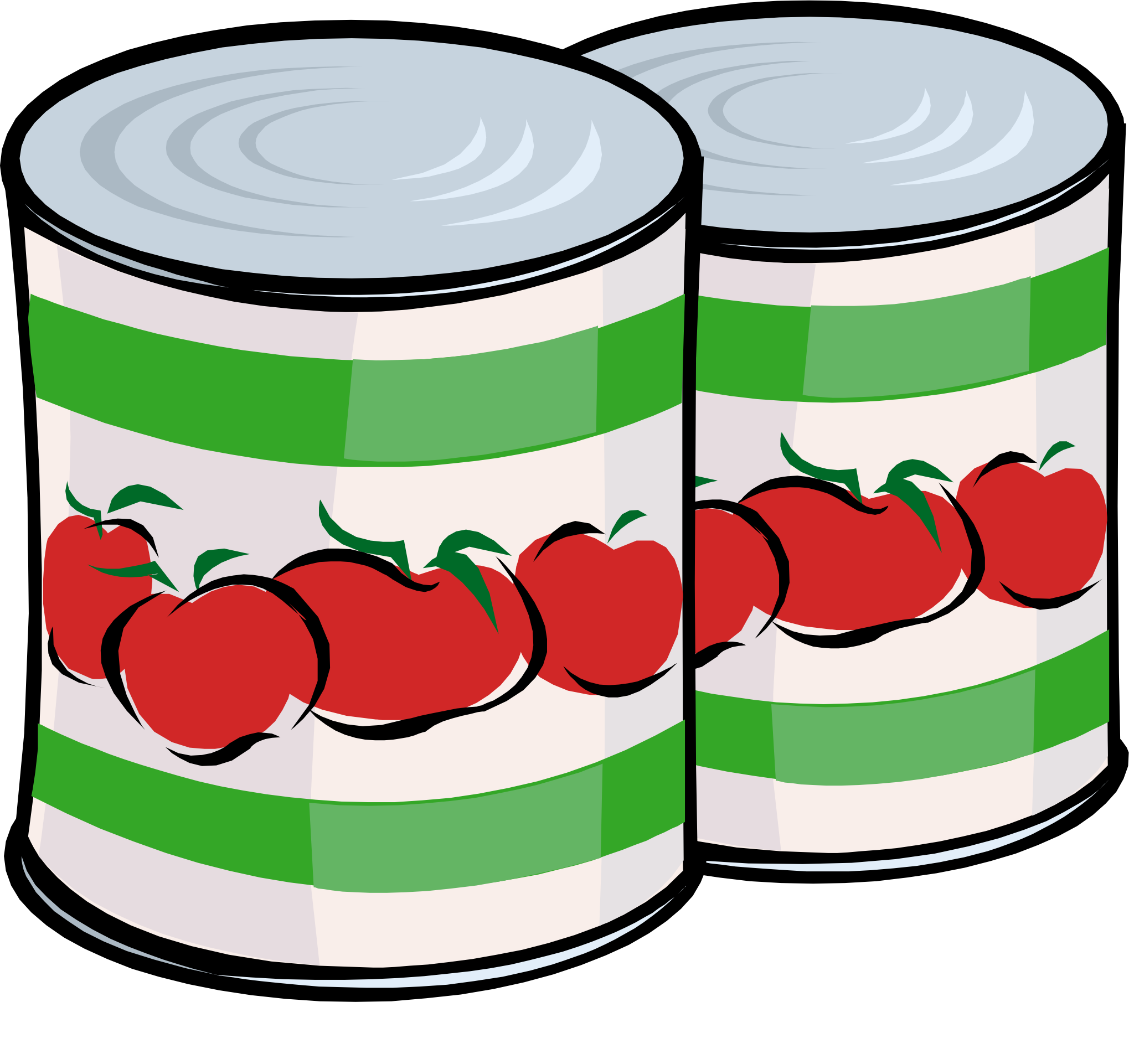 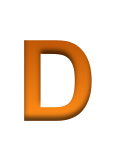 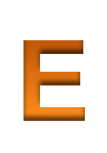 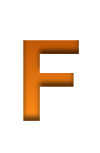 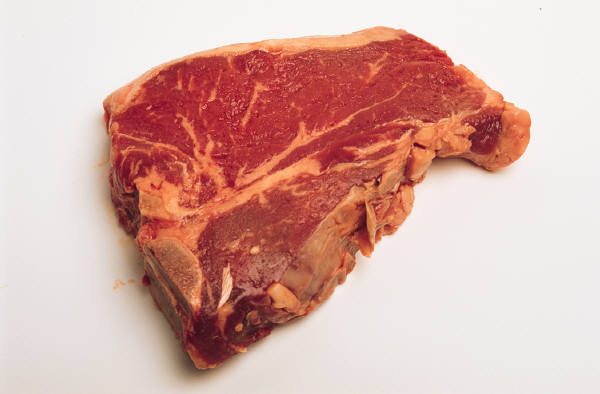 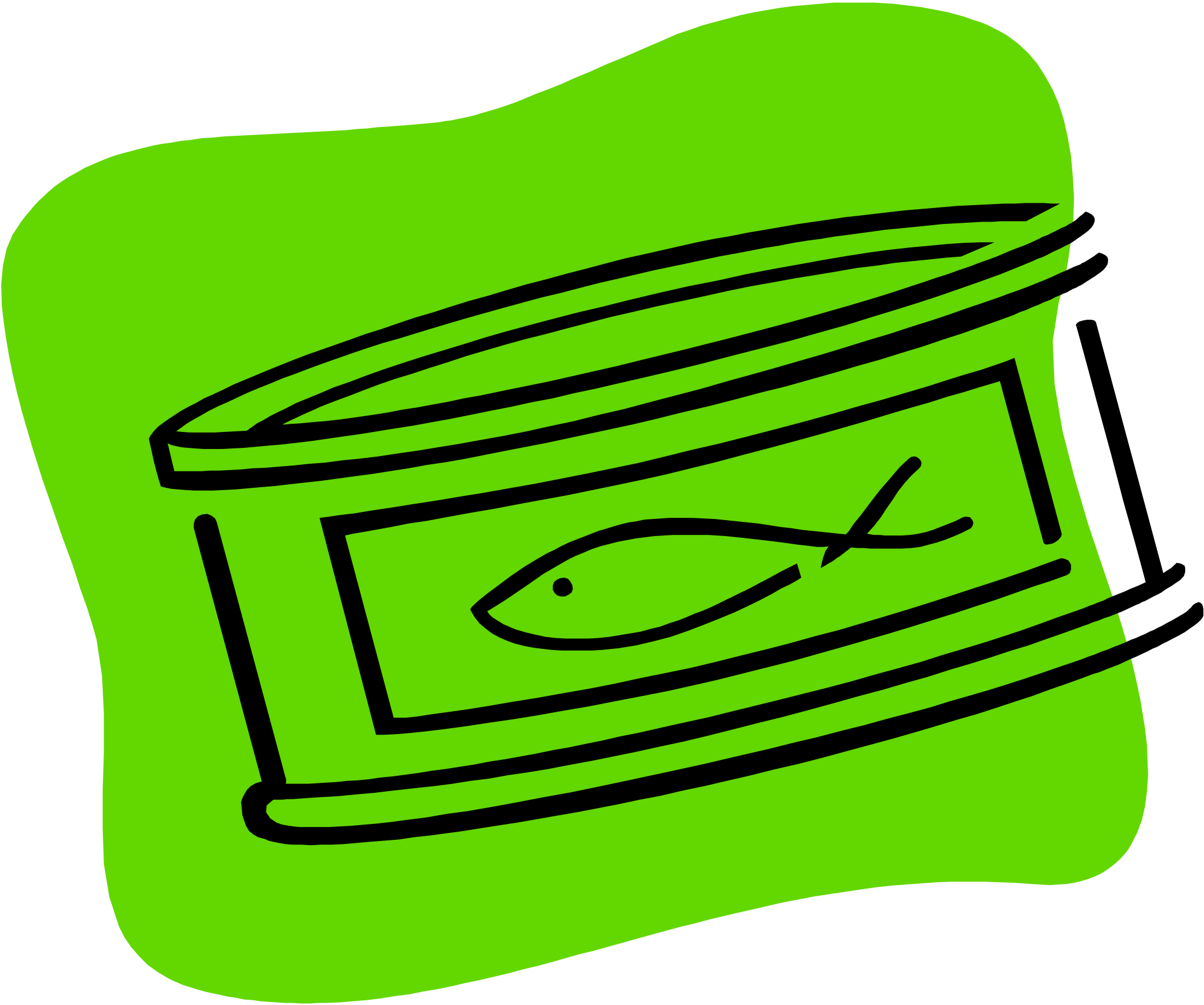 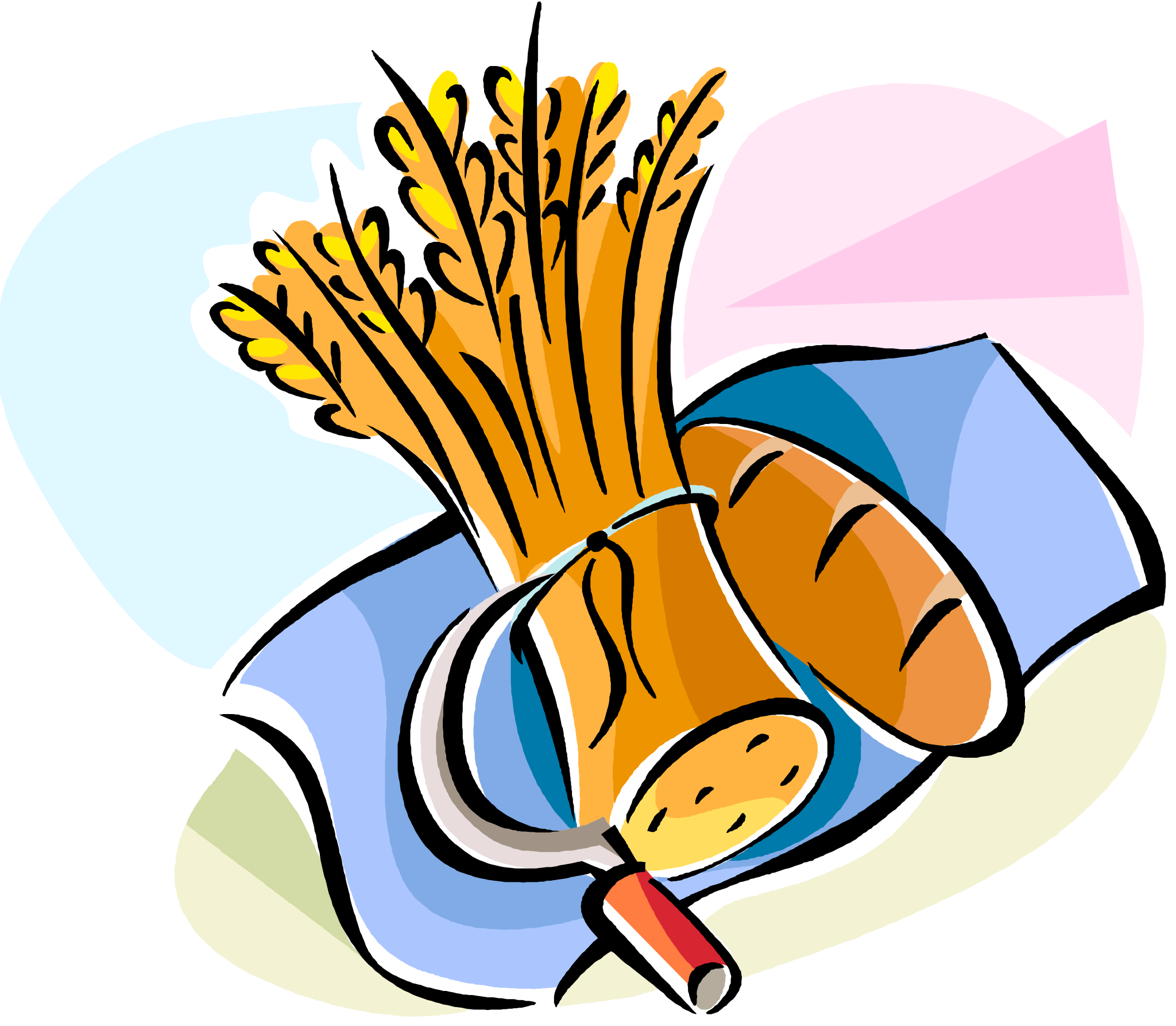 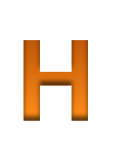 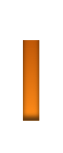 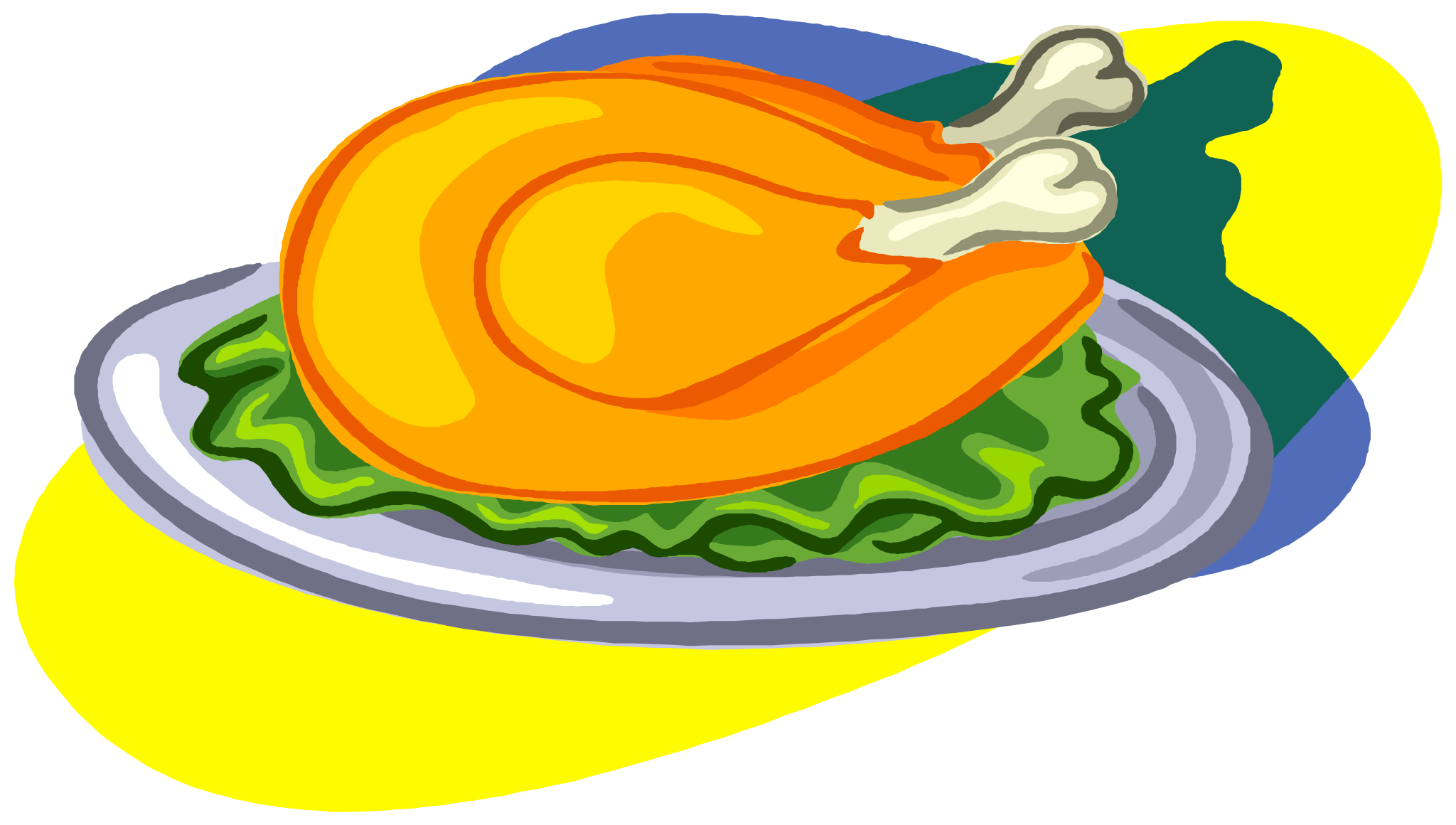 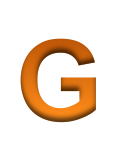 CANNED TUNA
WHEAT
Which foods may contain Hormones?
[Speaker Notes: ROUND 2: C, D, G, H]
Hormone: Chemical added to regulate the growth of a food source
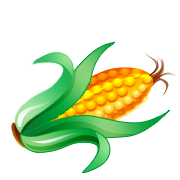 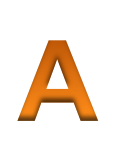 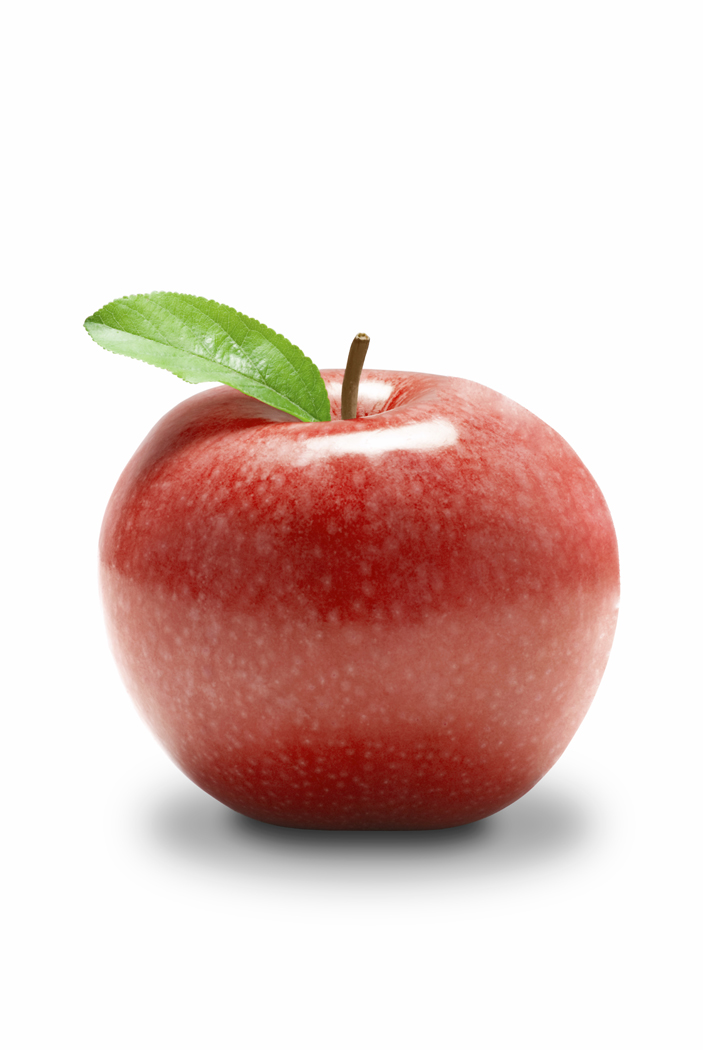 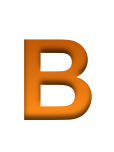 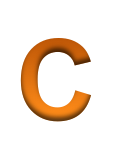 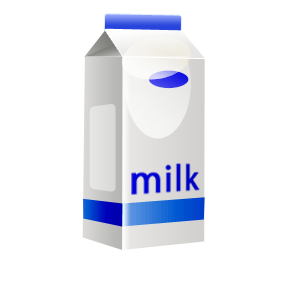 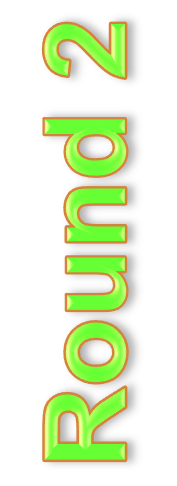 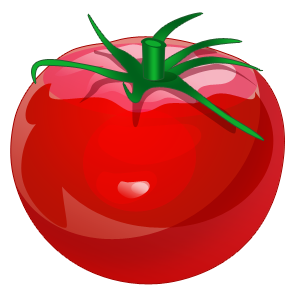 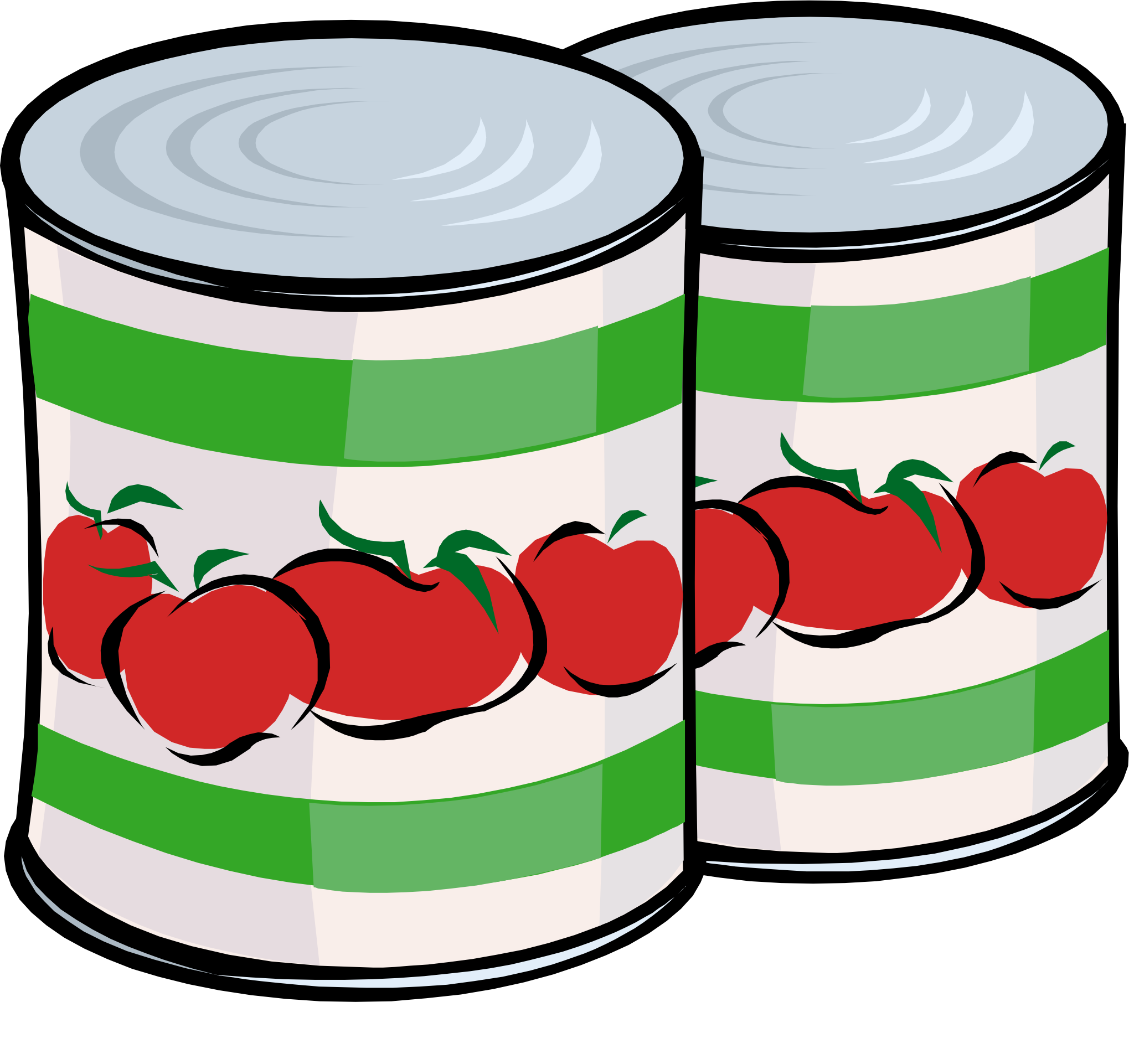 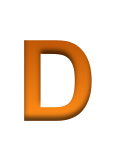 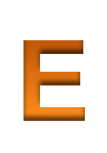 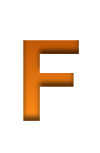 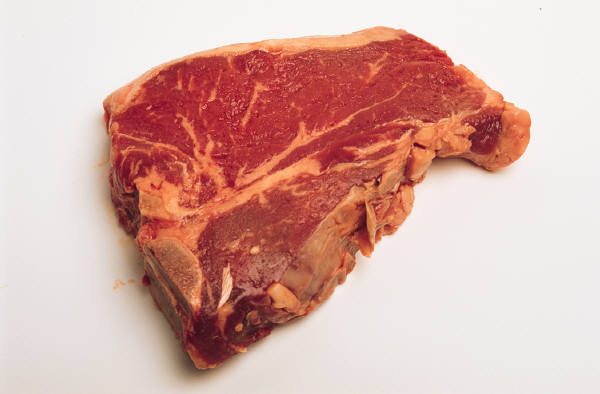 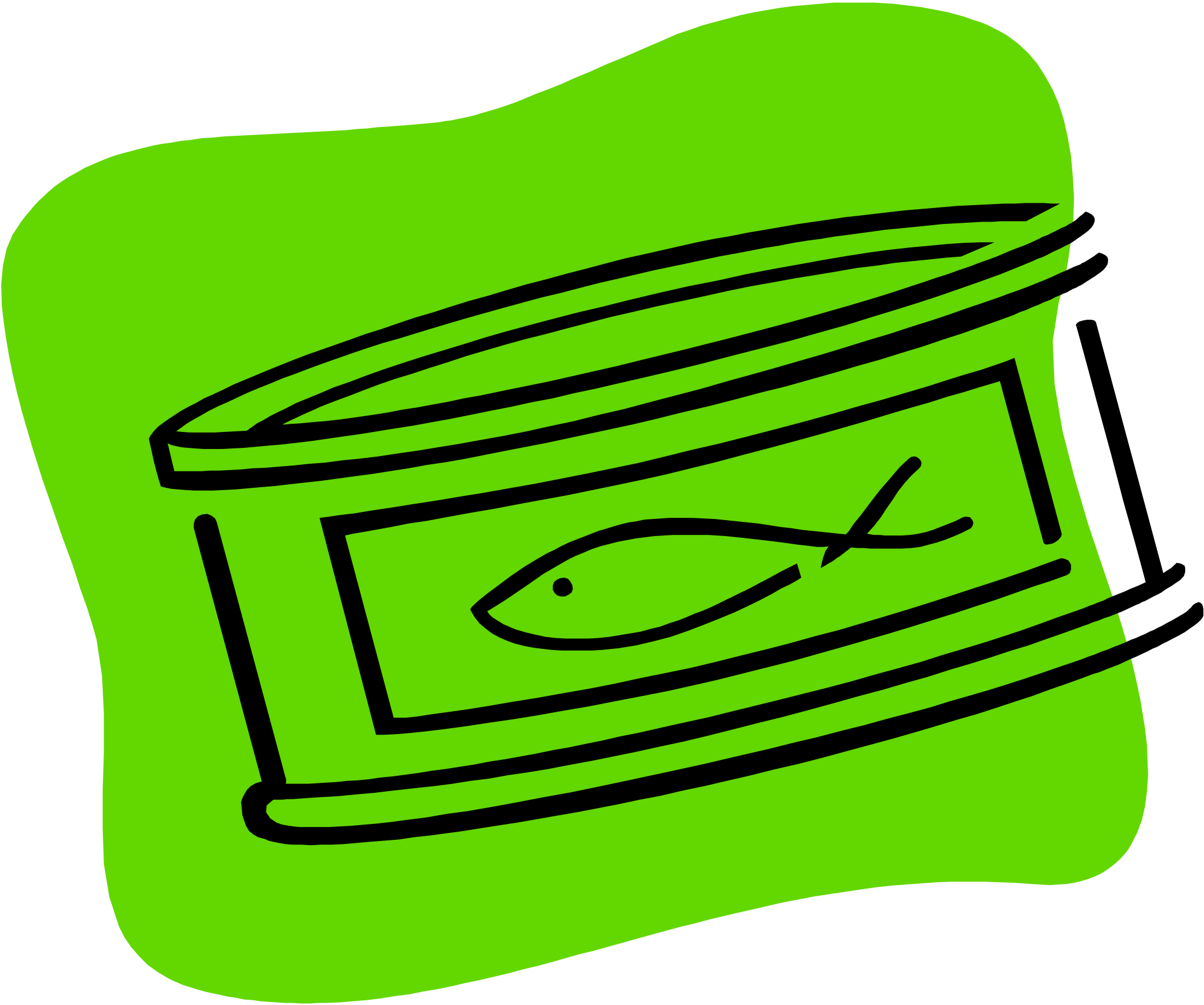 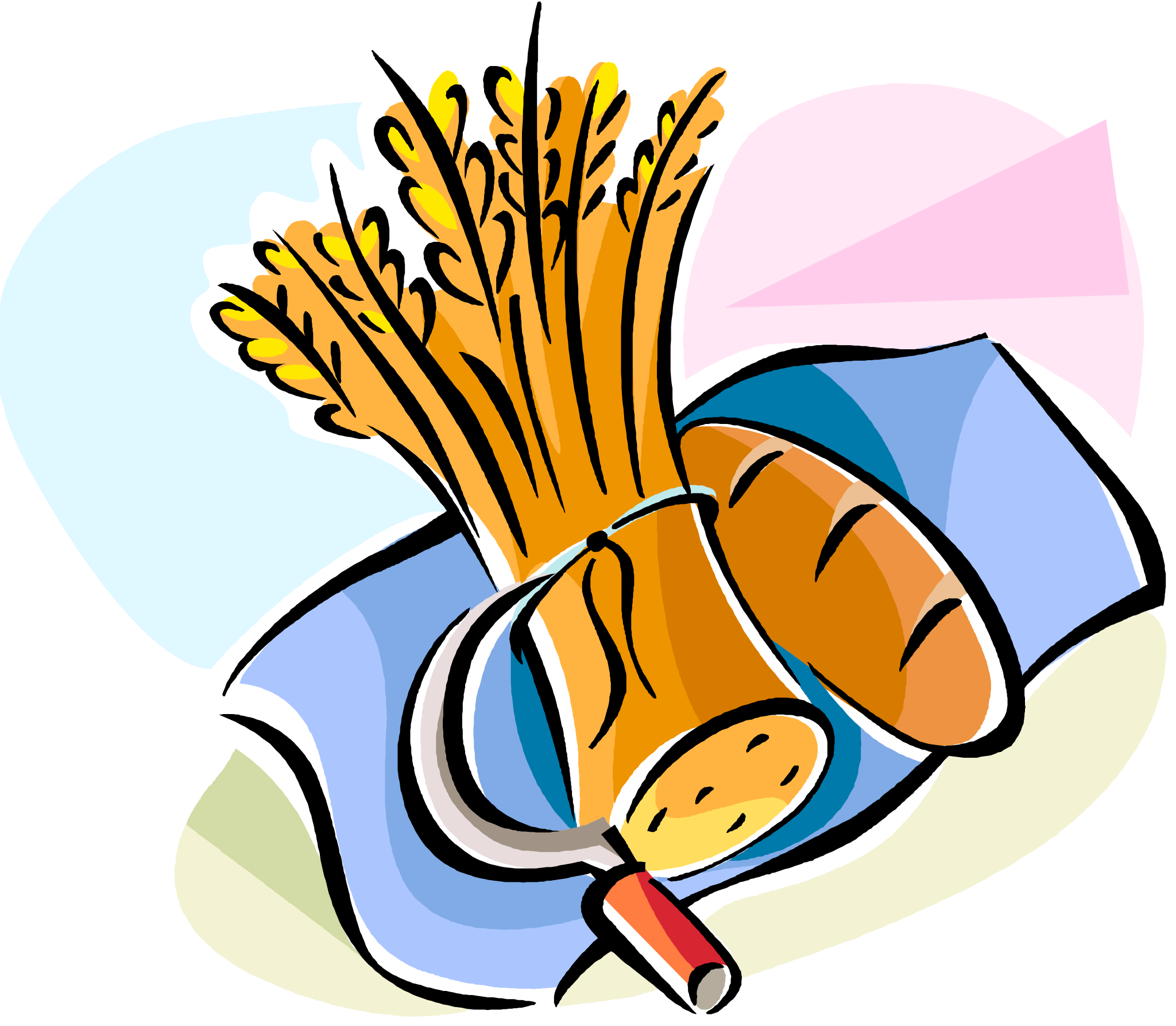 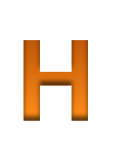 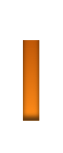 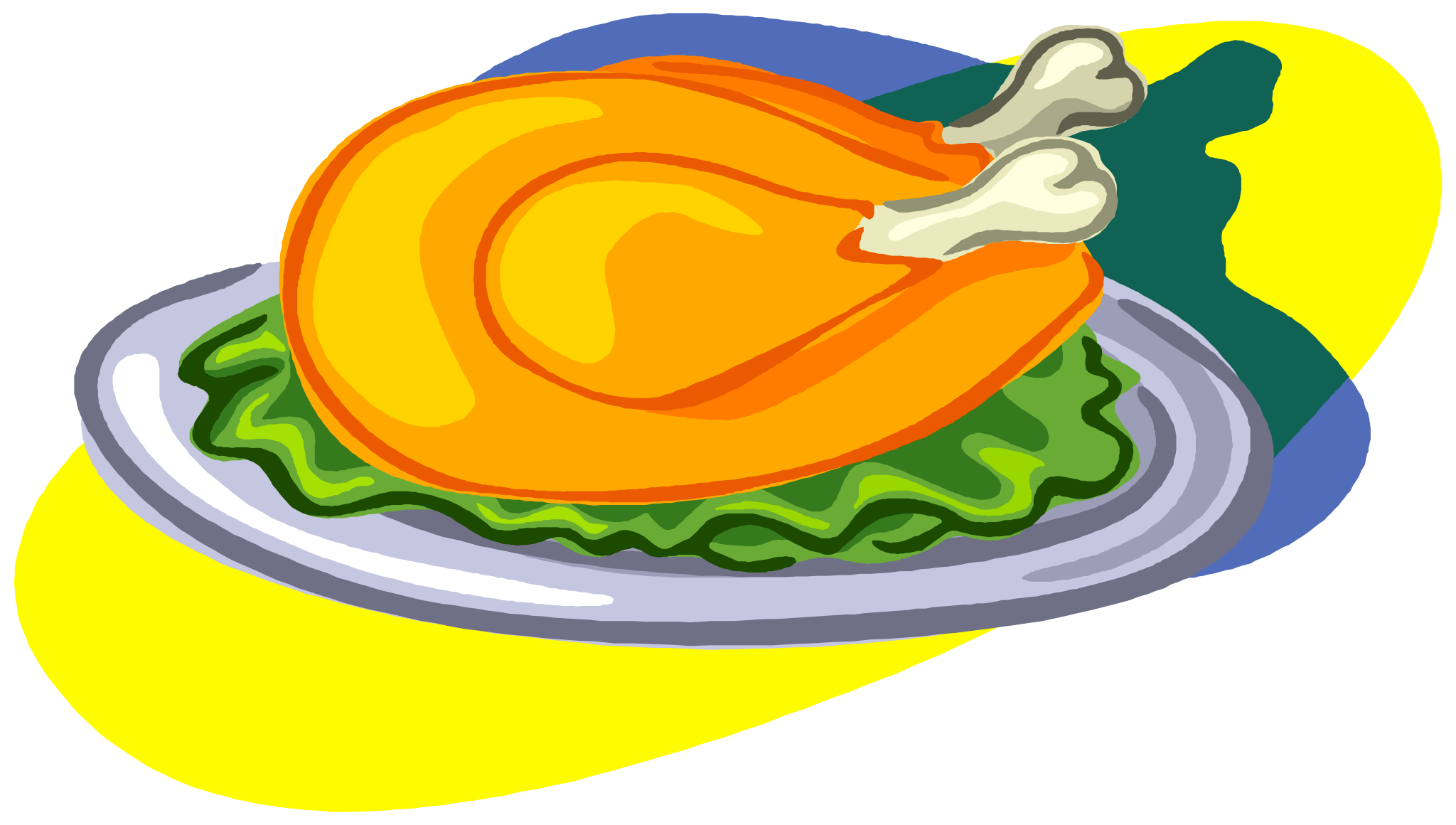 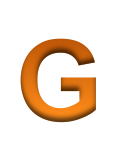 CANNED TUNA
WHEAT
Which foods may contain Hormones?
[Speaker Notes: ROUND 3: C, D, G, H]
GMO (Genetically Modified Organisms): A food whose DNA has been changed to improve its performance
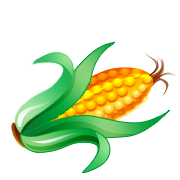 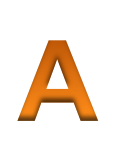 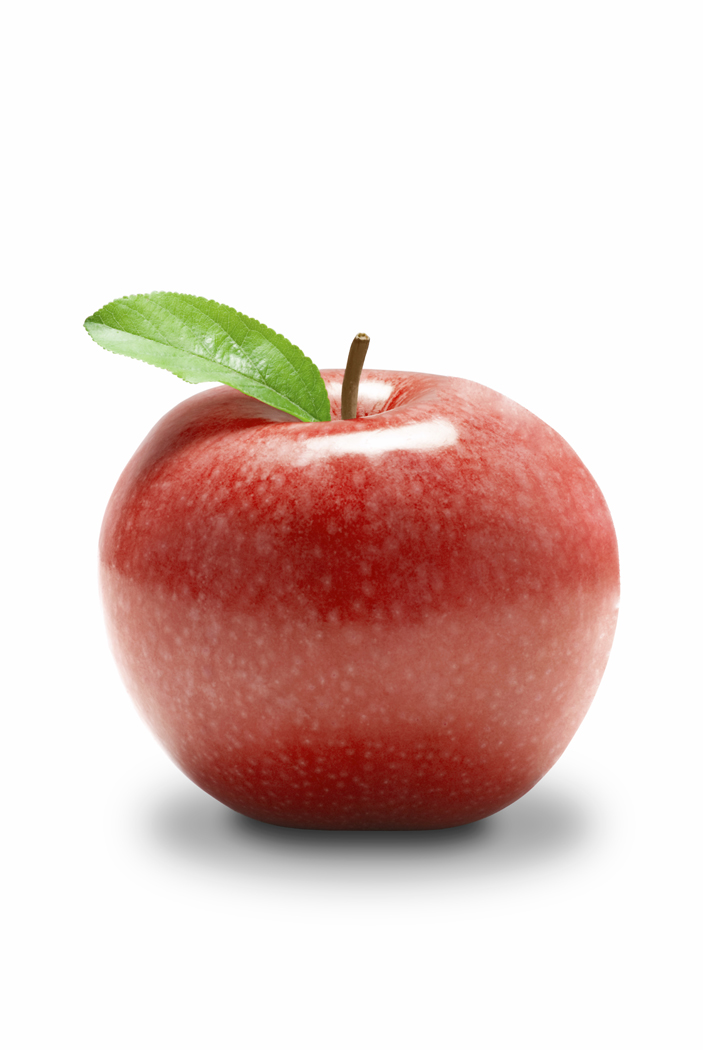 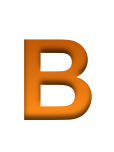 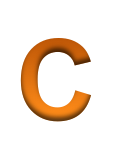 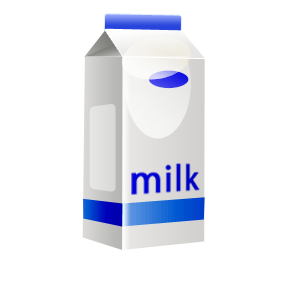 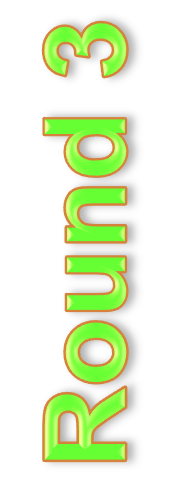 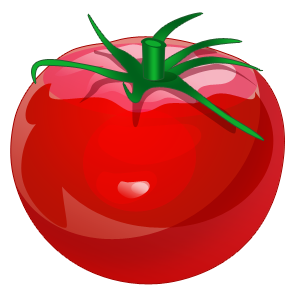 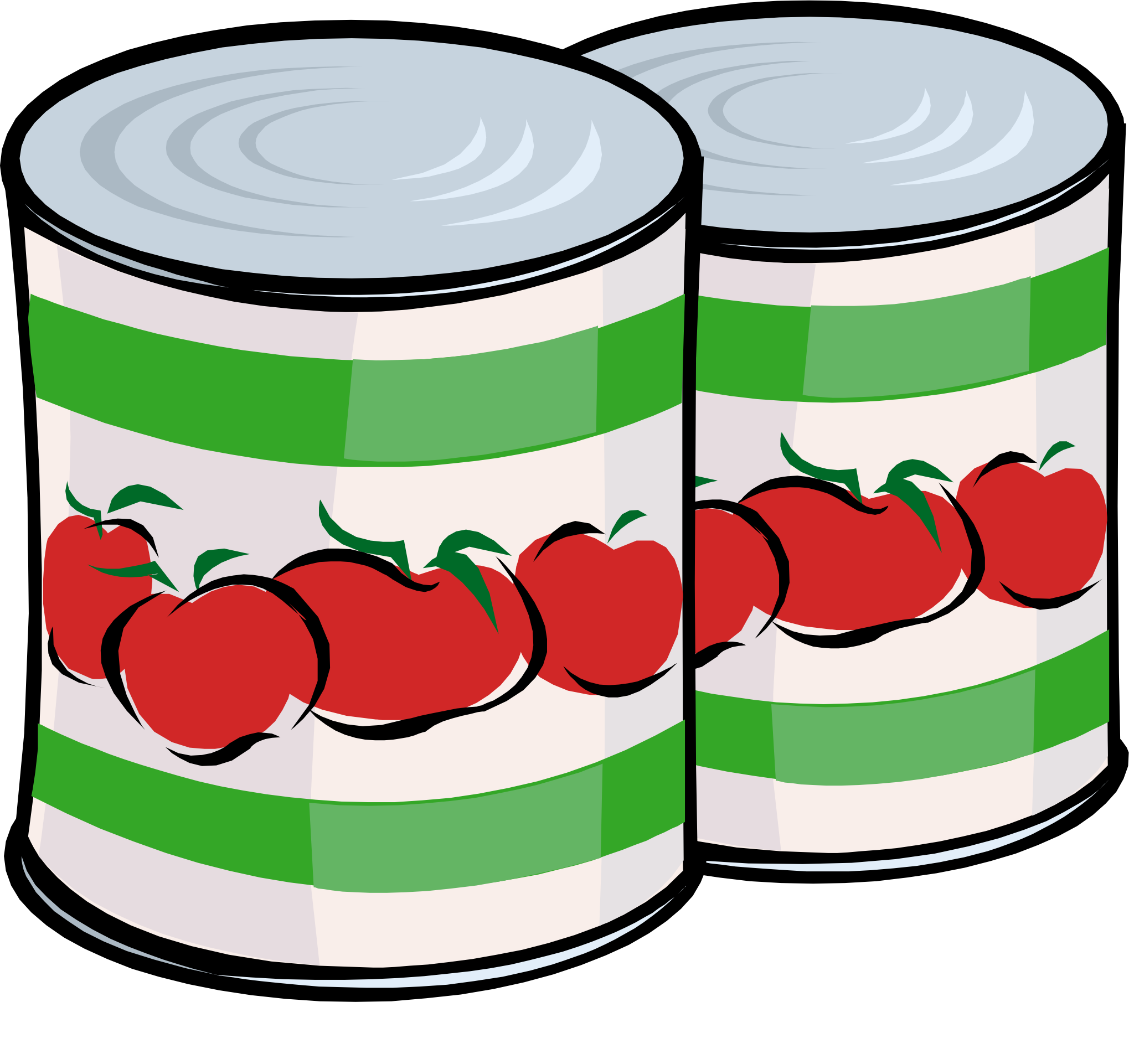 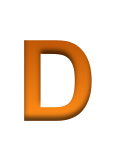 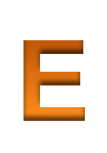 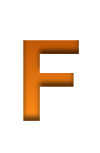 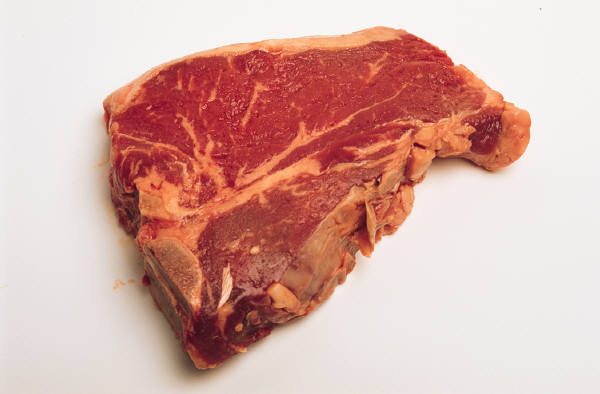 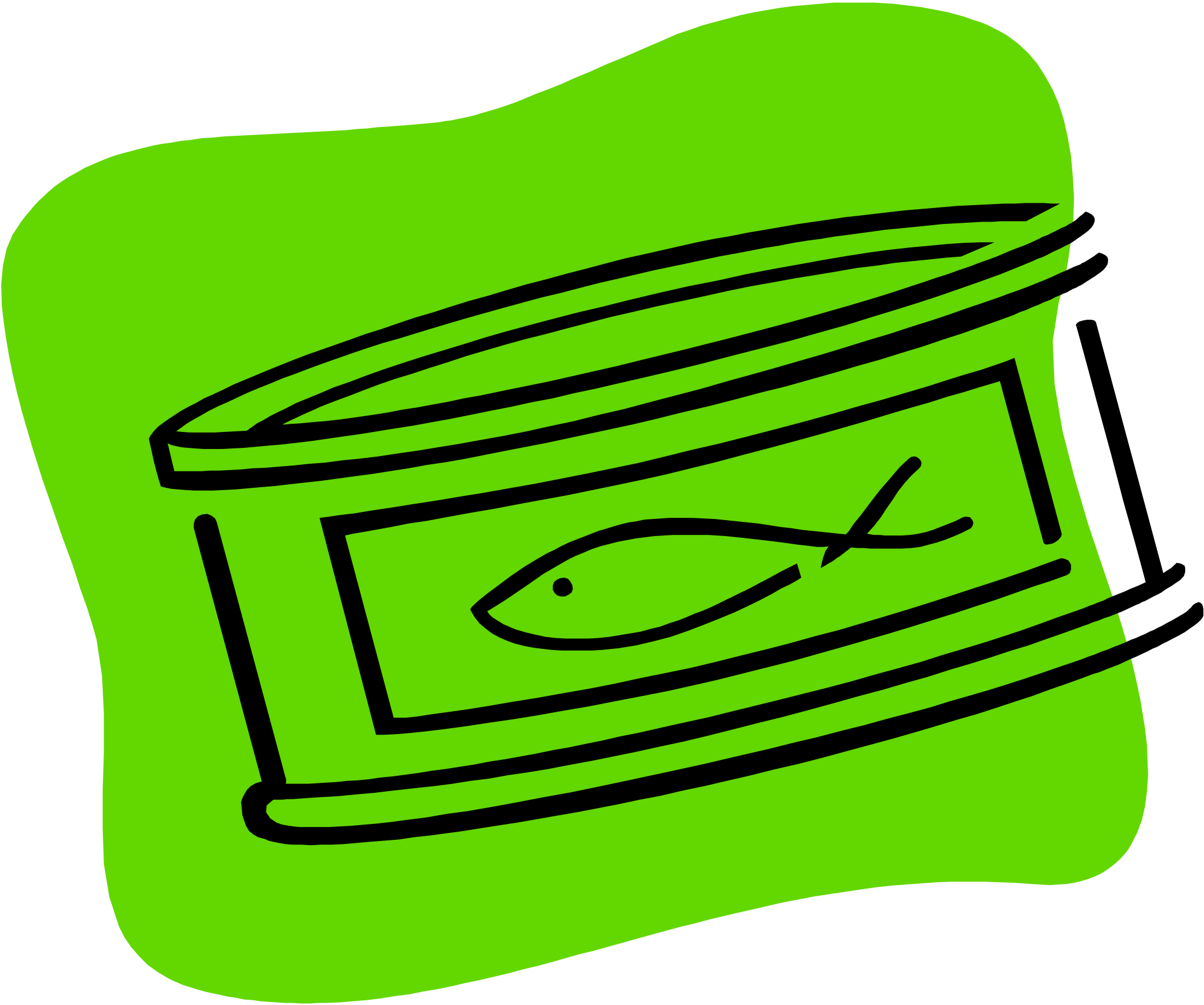 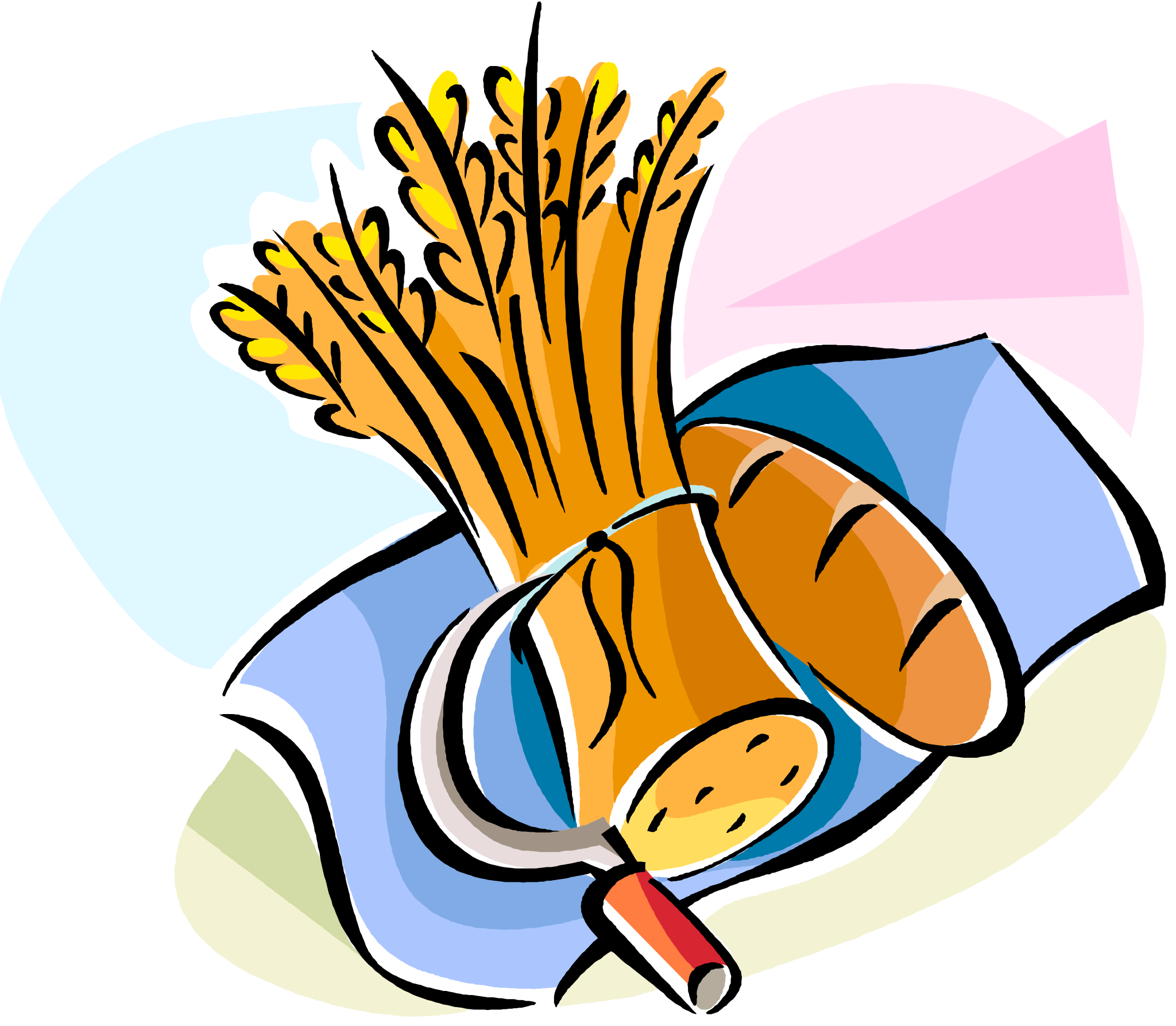 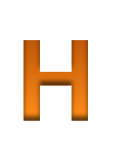 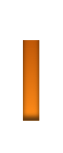 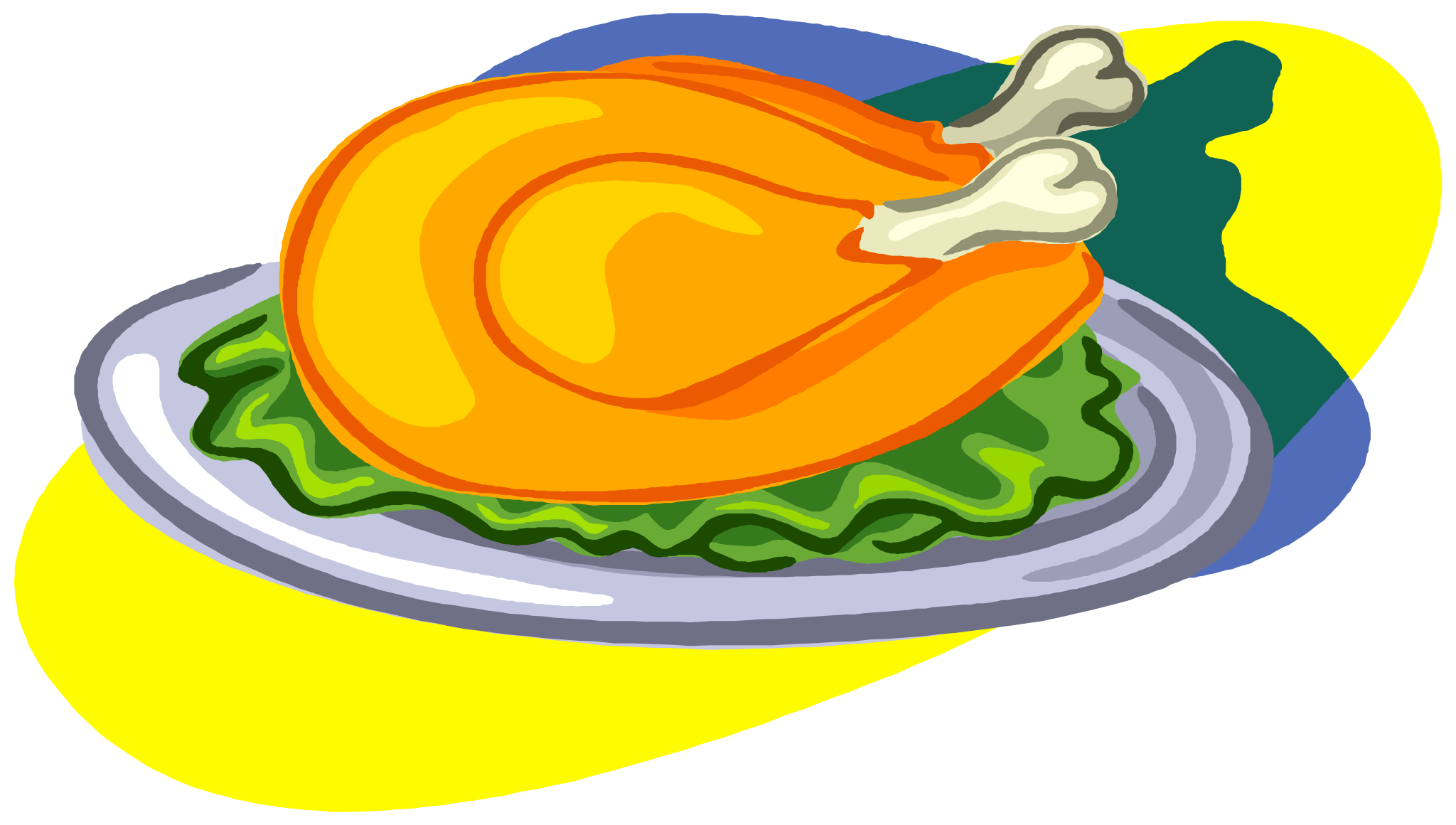 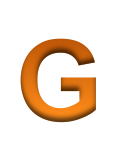 CANNED TUNA
WHEAT
Which foods may contain GMOs?
[Speaker Notes: ROUND 3: B, E, F, I]
GMO (Genetically Modified Organisms): A food whose DNA has been changed to improve its performance
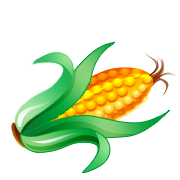 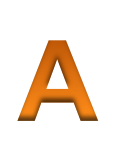 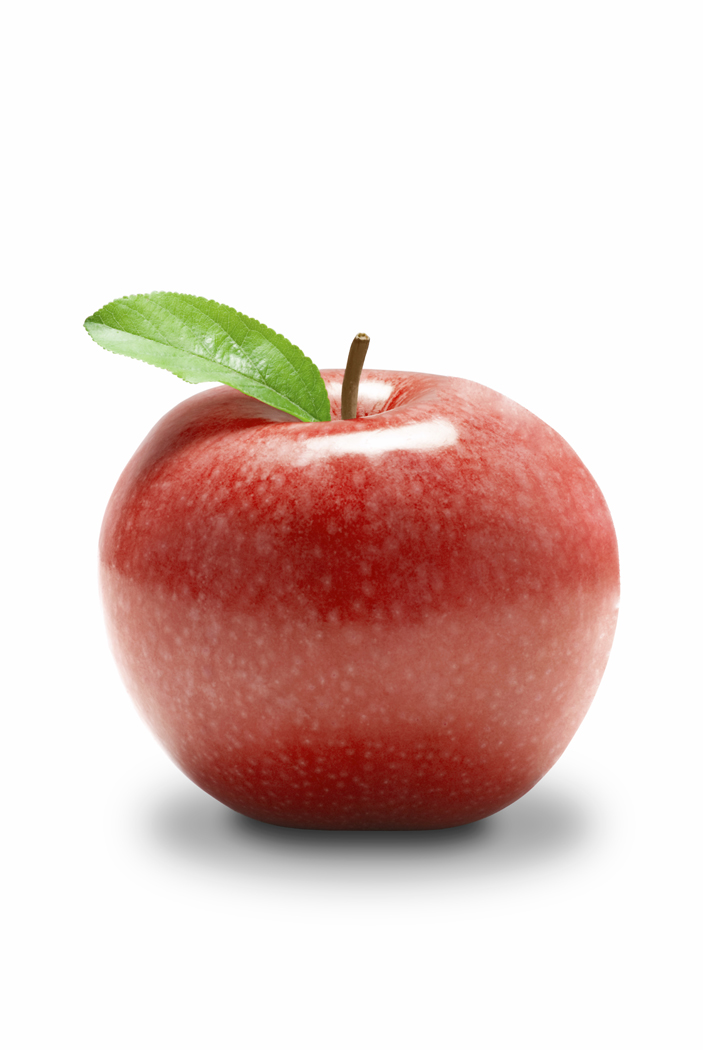 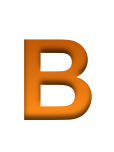 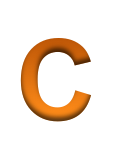 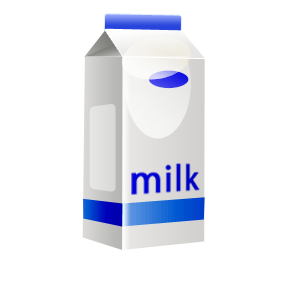 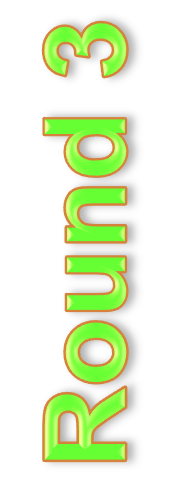 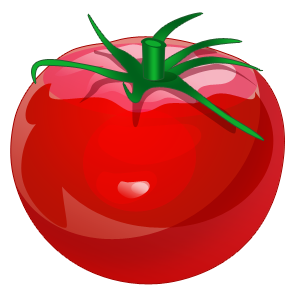 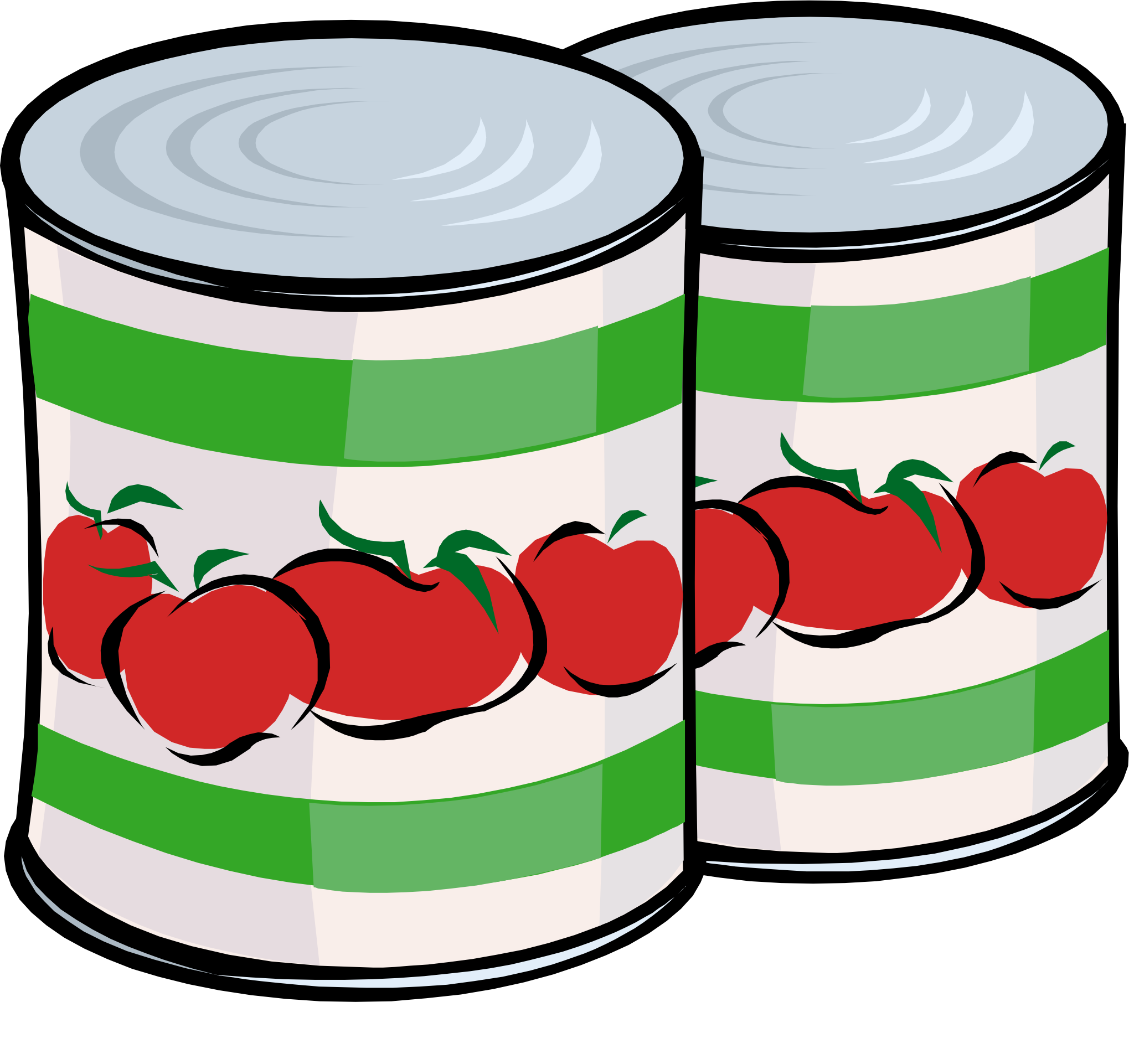 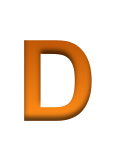 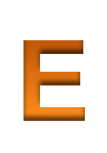 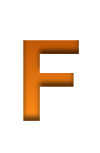 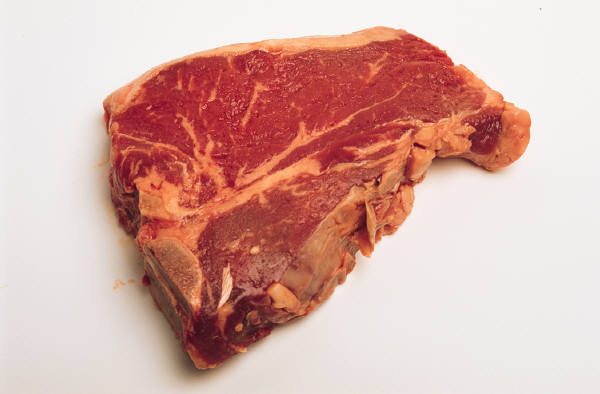 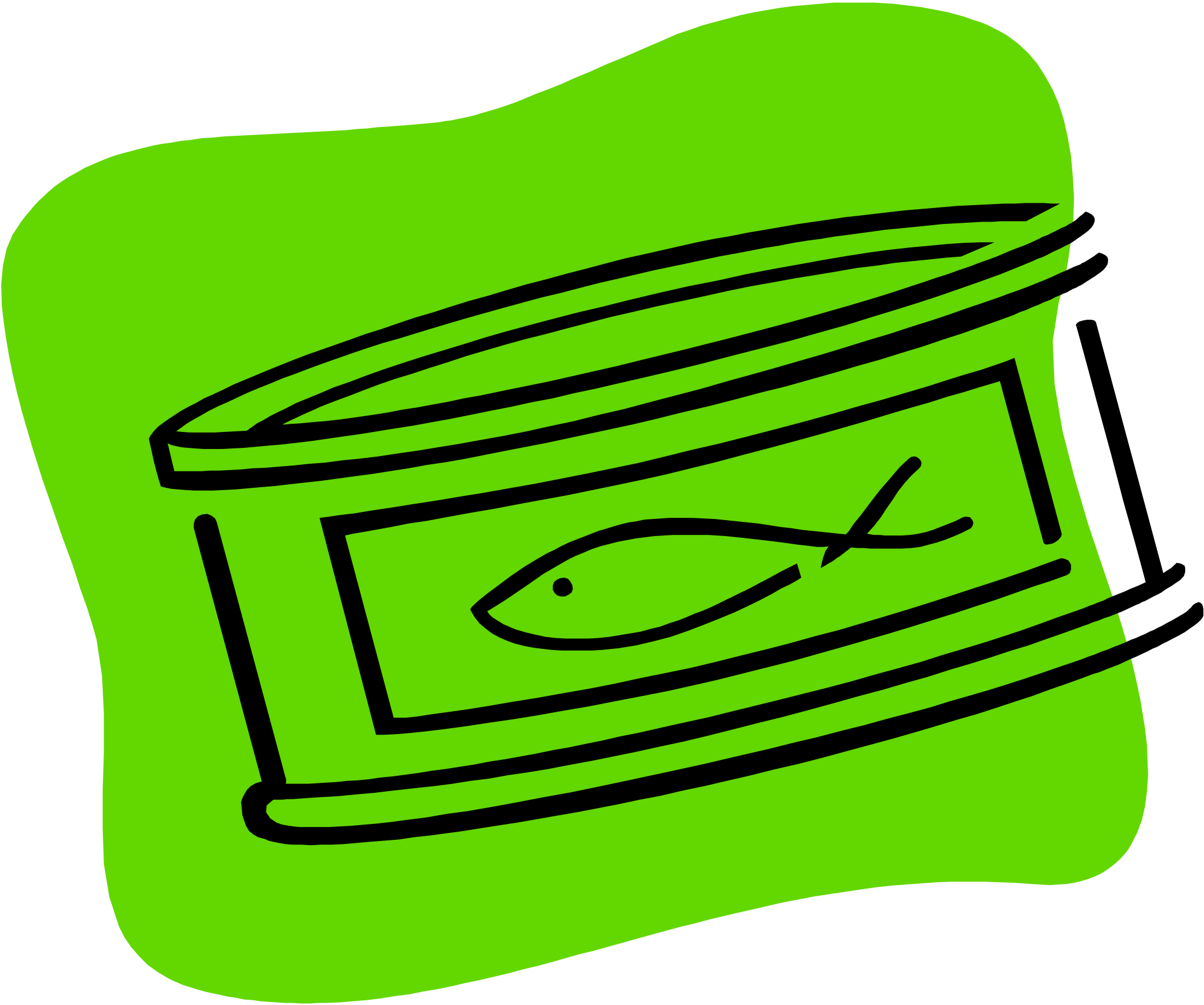 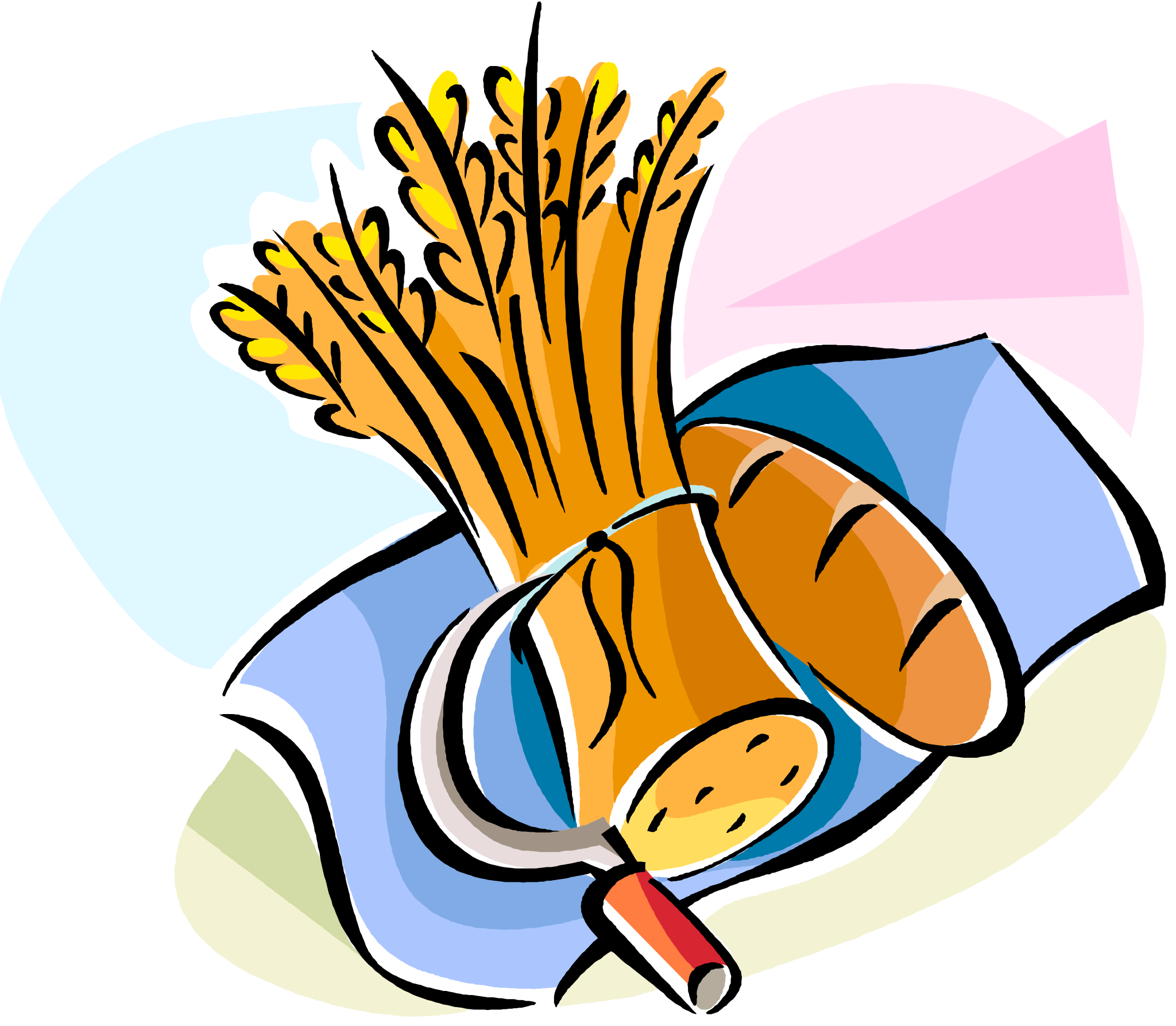 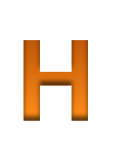 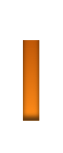 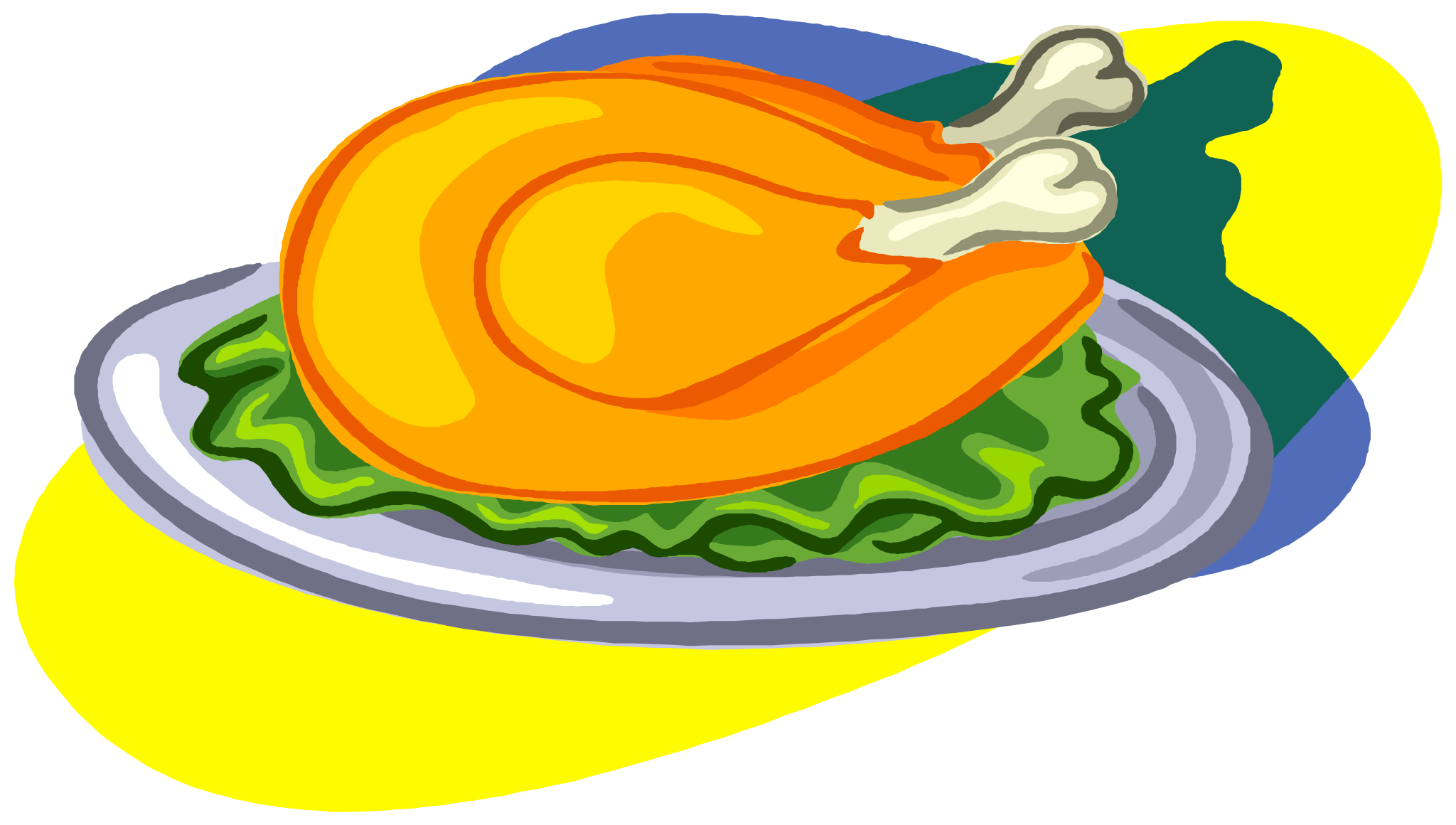 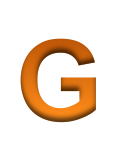 CANNED TUNA
WHEAT
Which foods may contain Hormones?
[Speaker Notes: Most corn and wheat are genetically modified in the US. Tomatoes used to be modified, but GMO tomatoes are no longer produced.]
Antibiotic: Chemical added to prevent disease in animals living in crowded conditions or to increase rate of growth
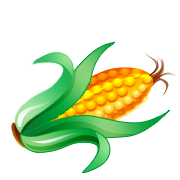 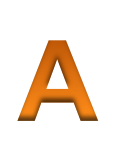 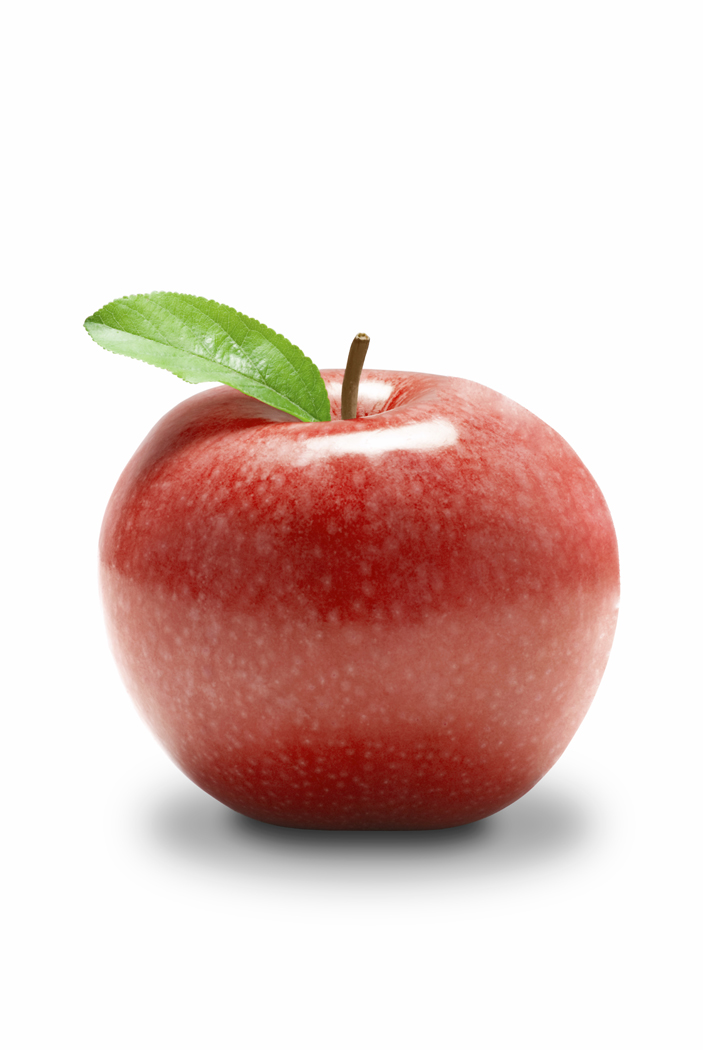 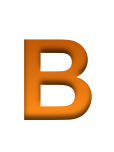 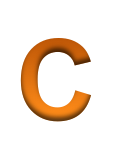 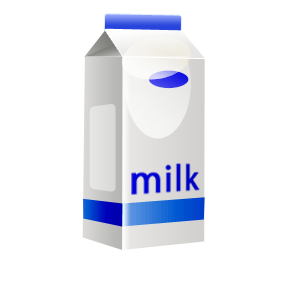 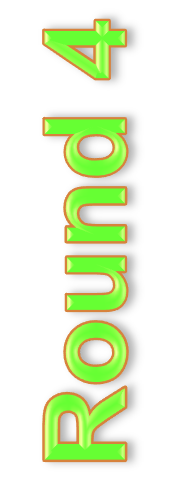 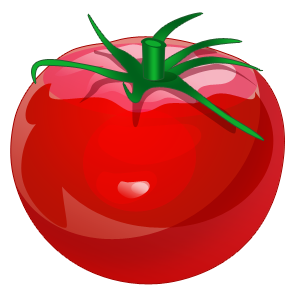 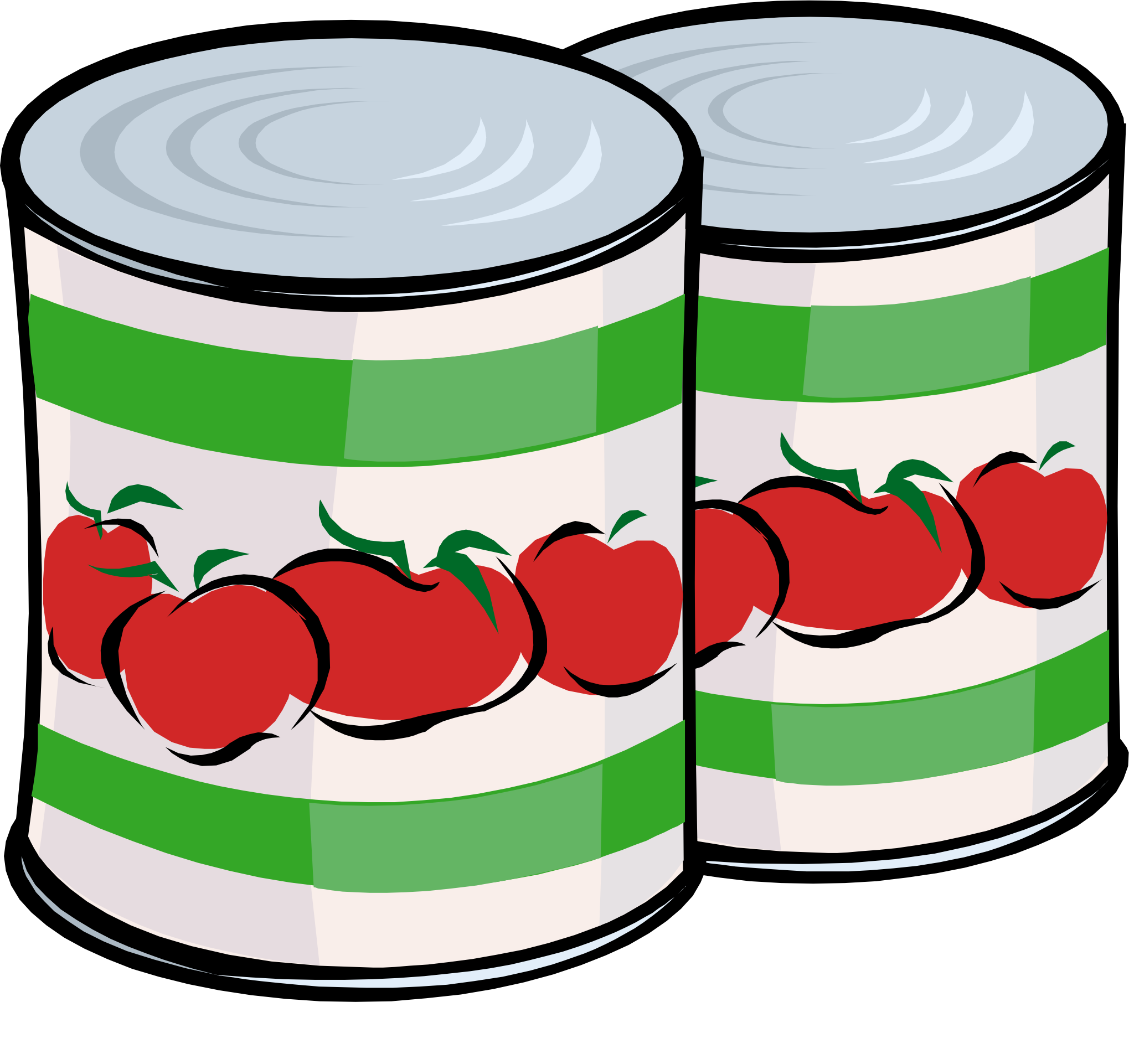 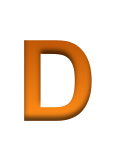 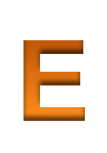 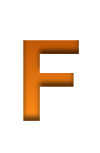 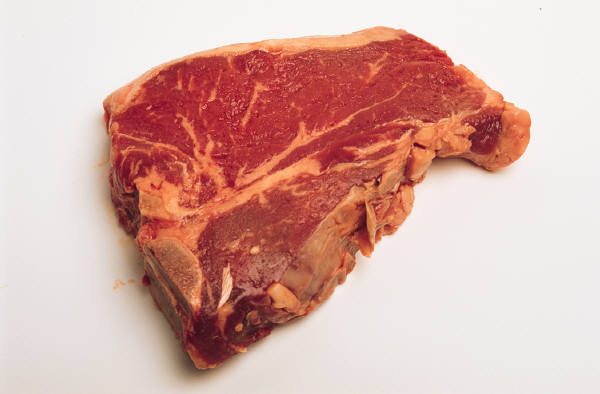 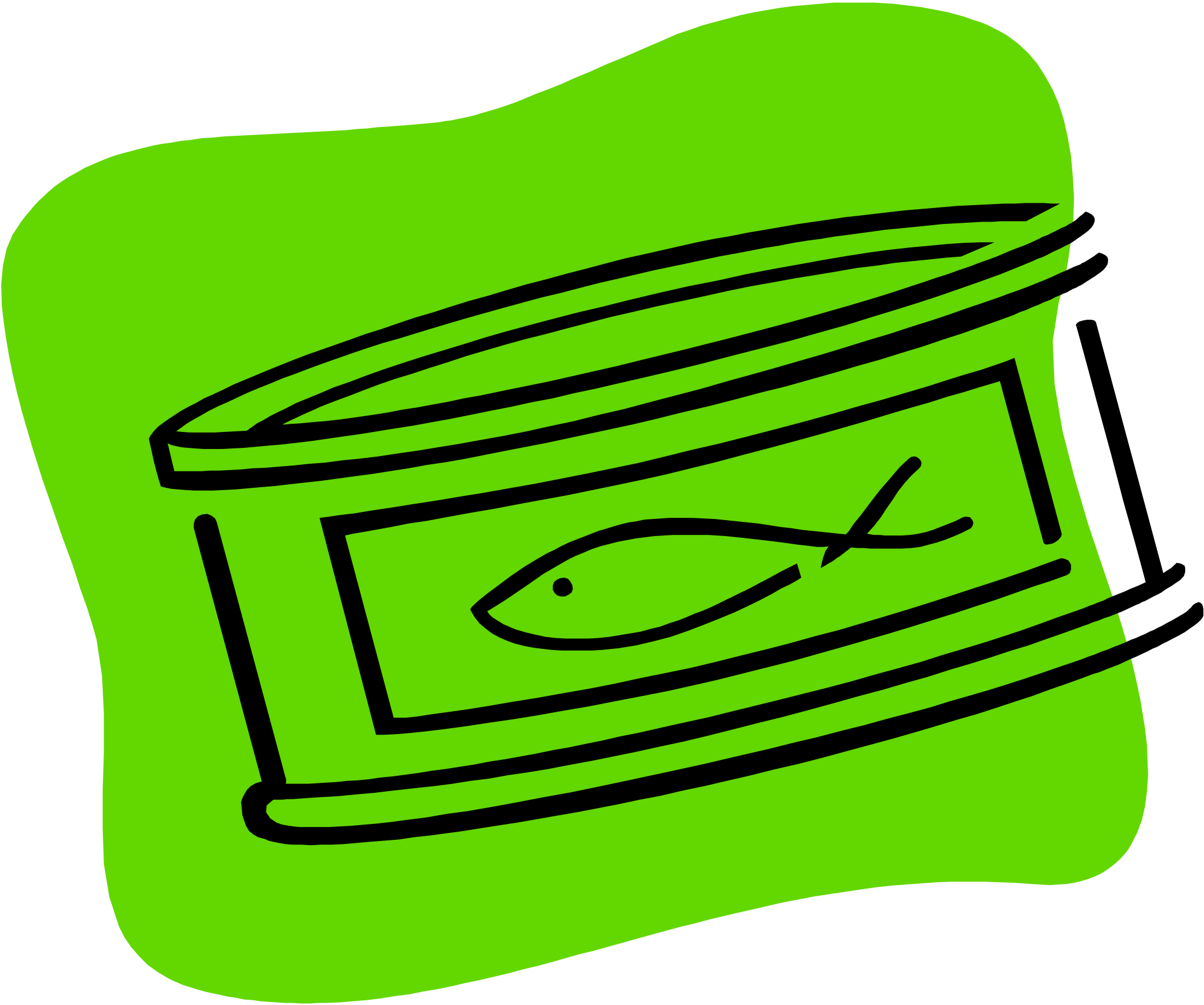 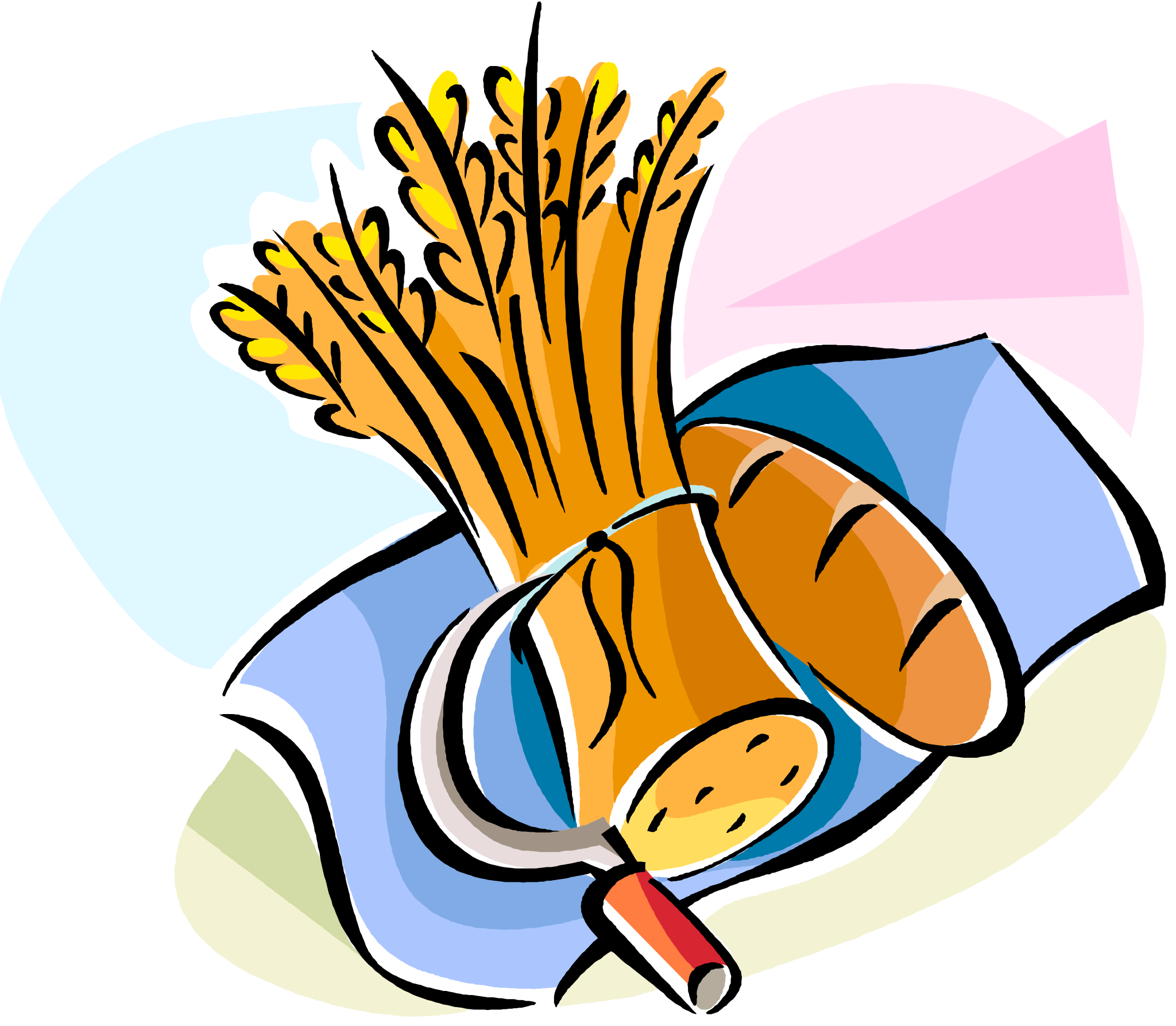 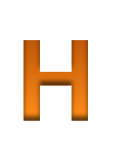 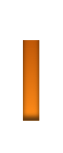 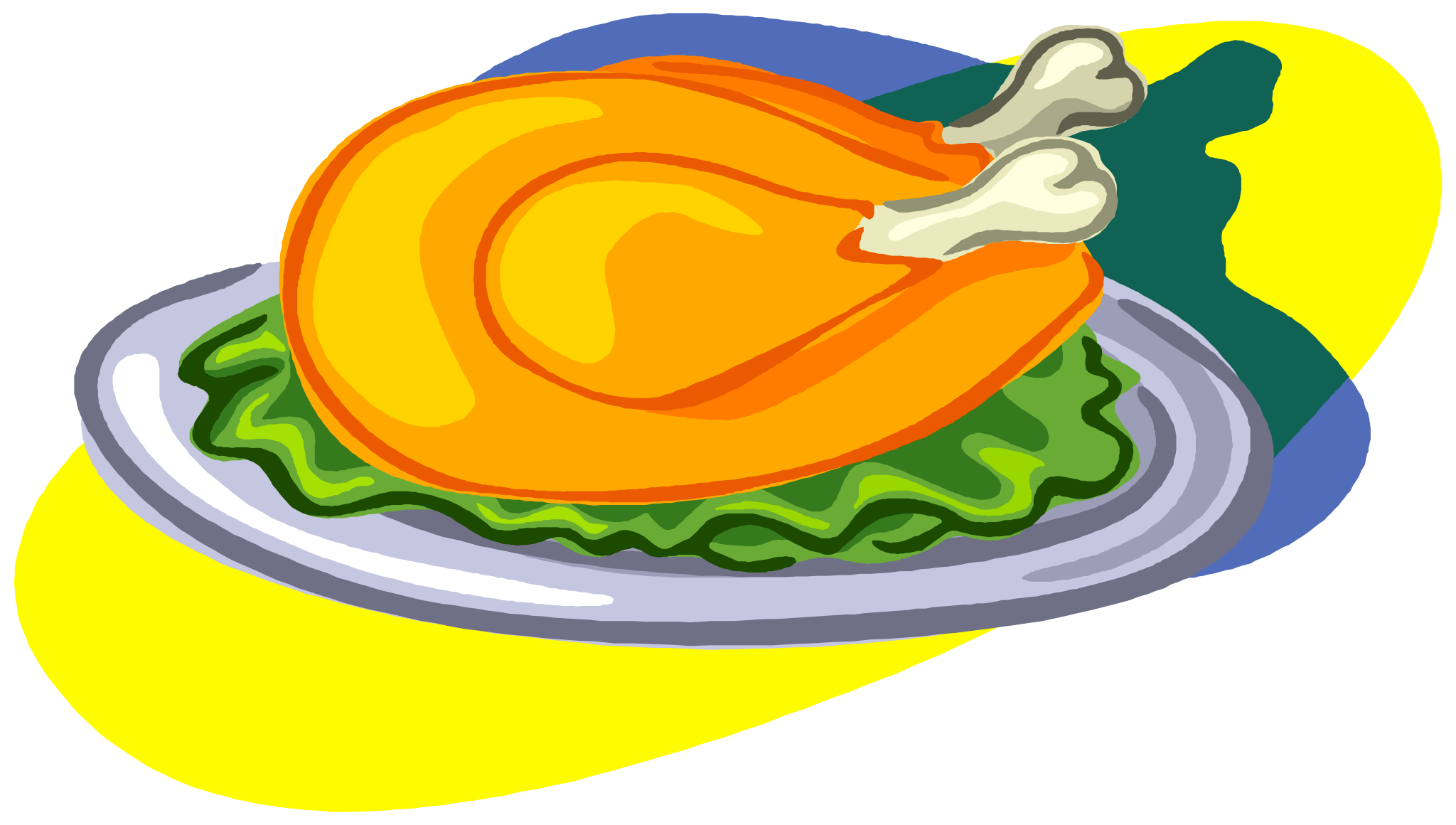 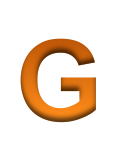 CANNED TUNA
WHEAT
Which THREE foods may contain Antibiotics?
[Speaker Notes: ROUND 4: C, D, G]
Antibiotic: Chemical added to prevent disease in animals living in crowded conditions or to increase rate of growth
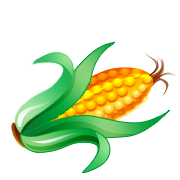 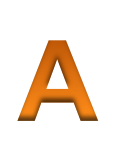 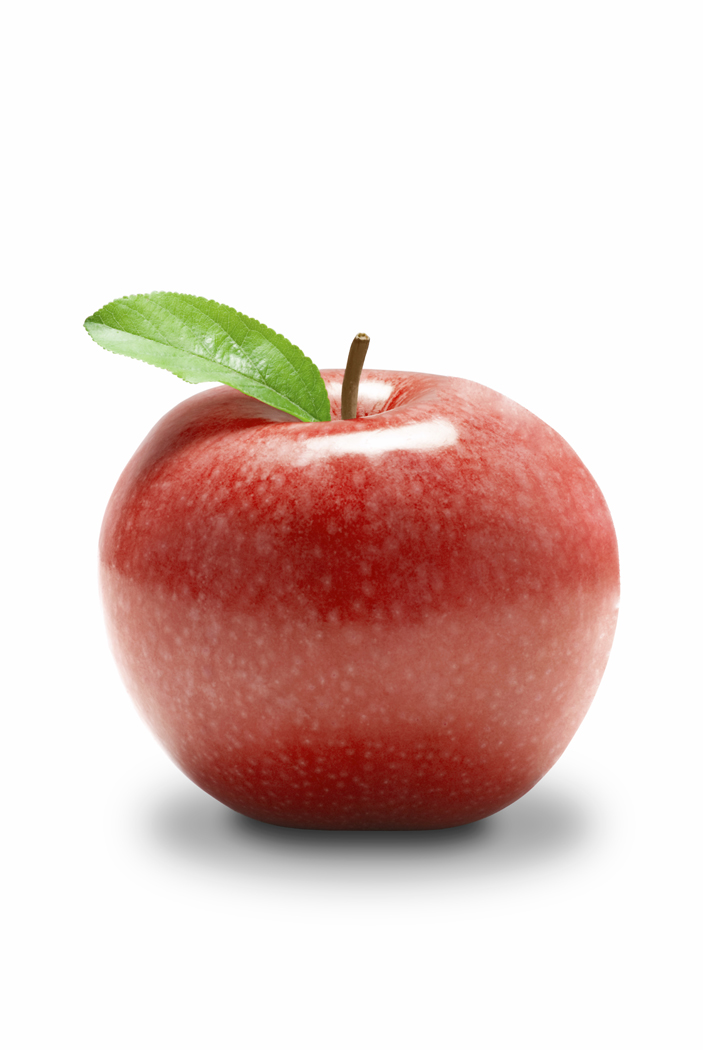 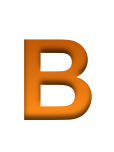 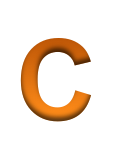 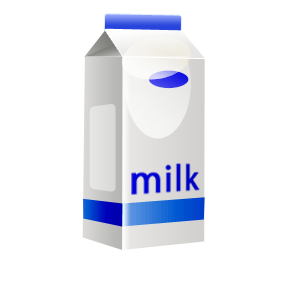 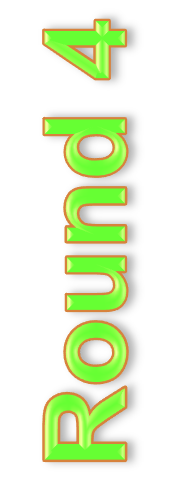 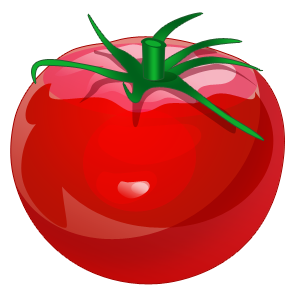 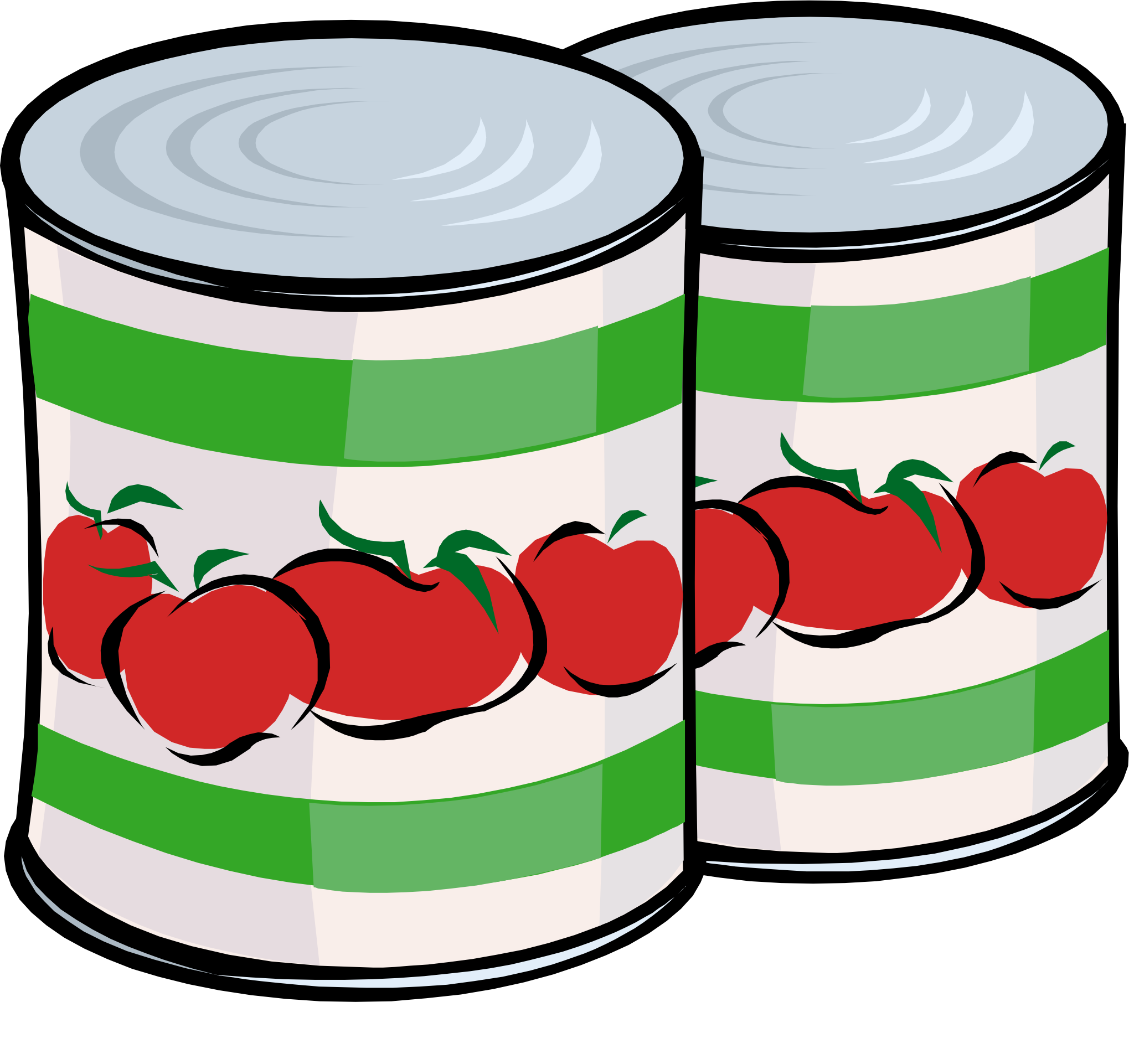 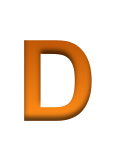 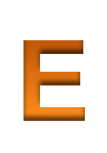 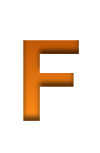 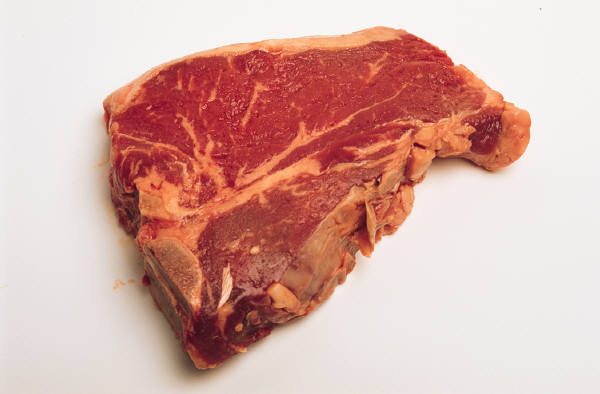 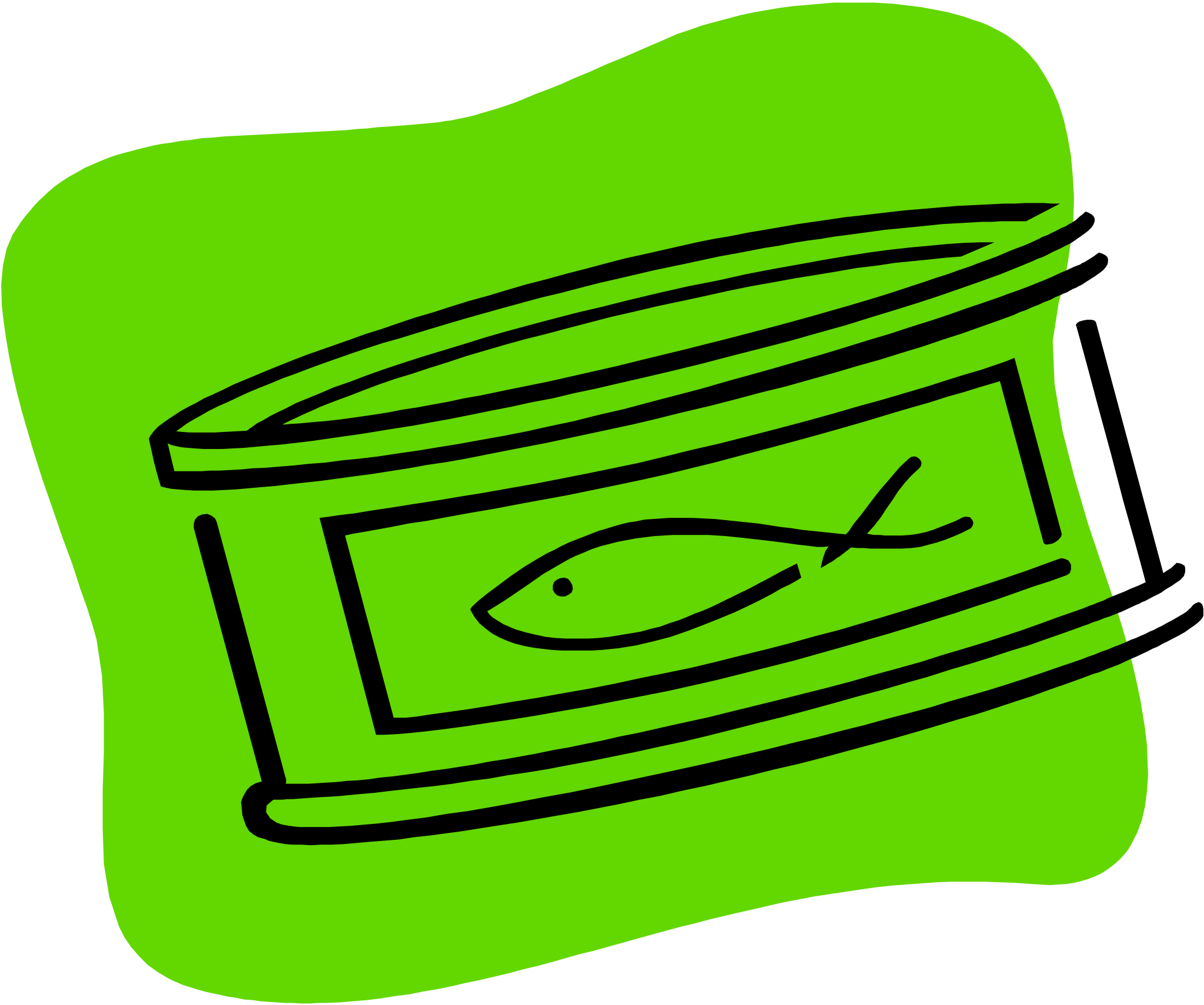 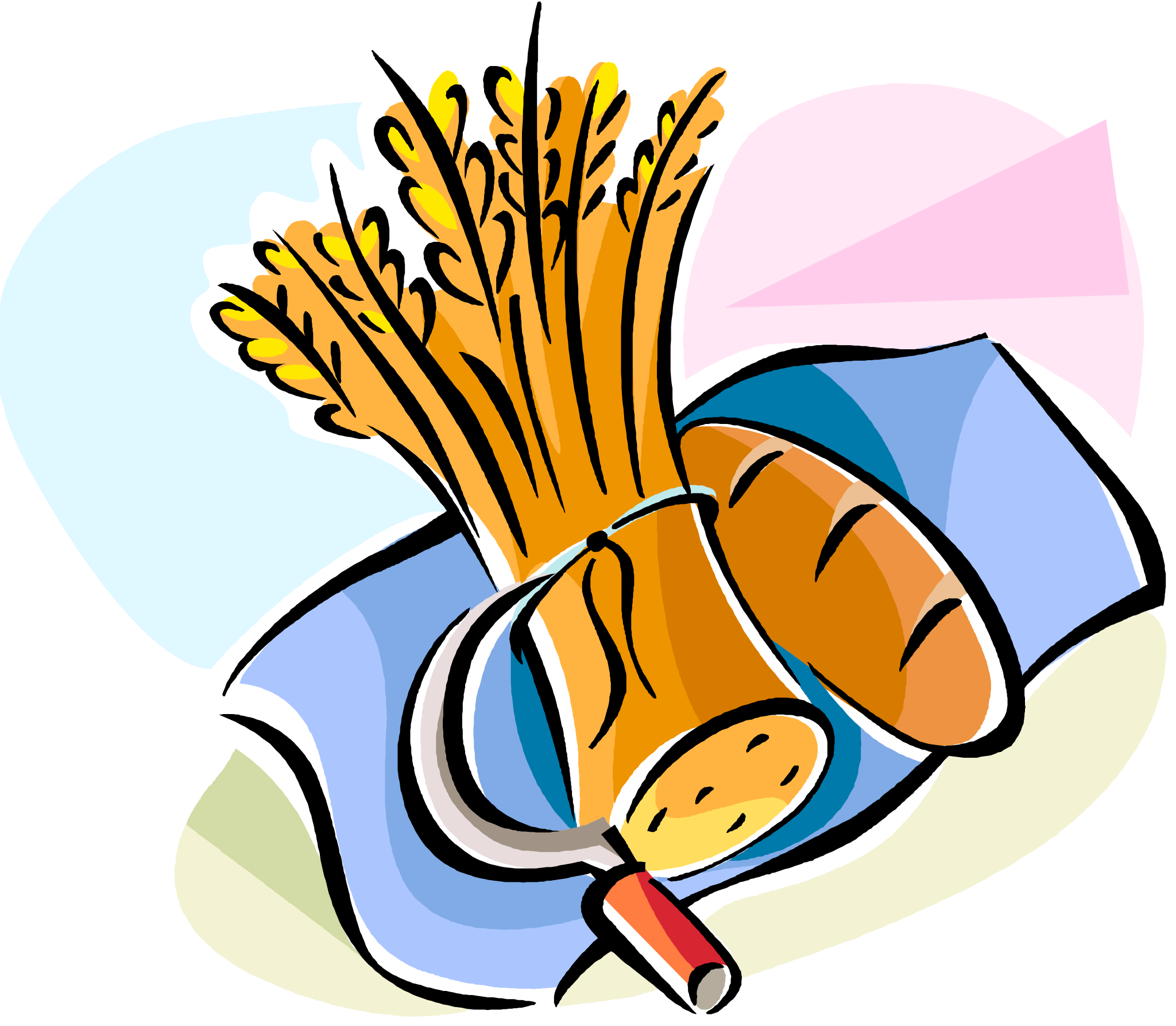 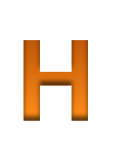 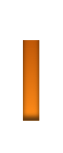 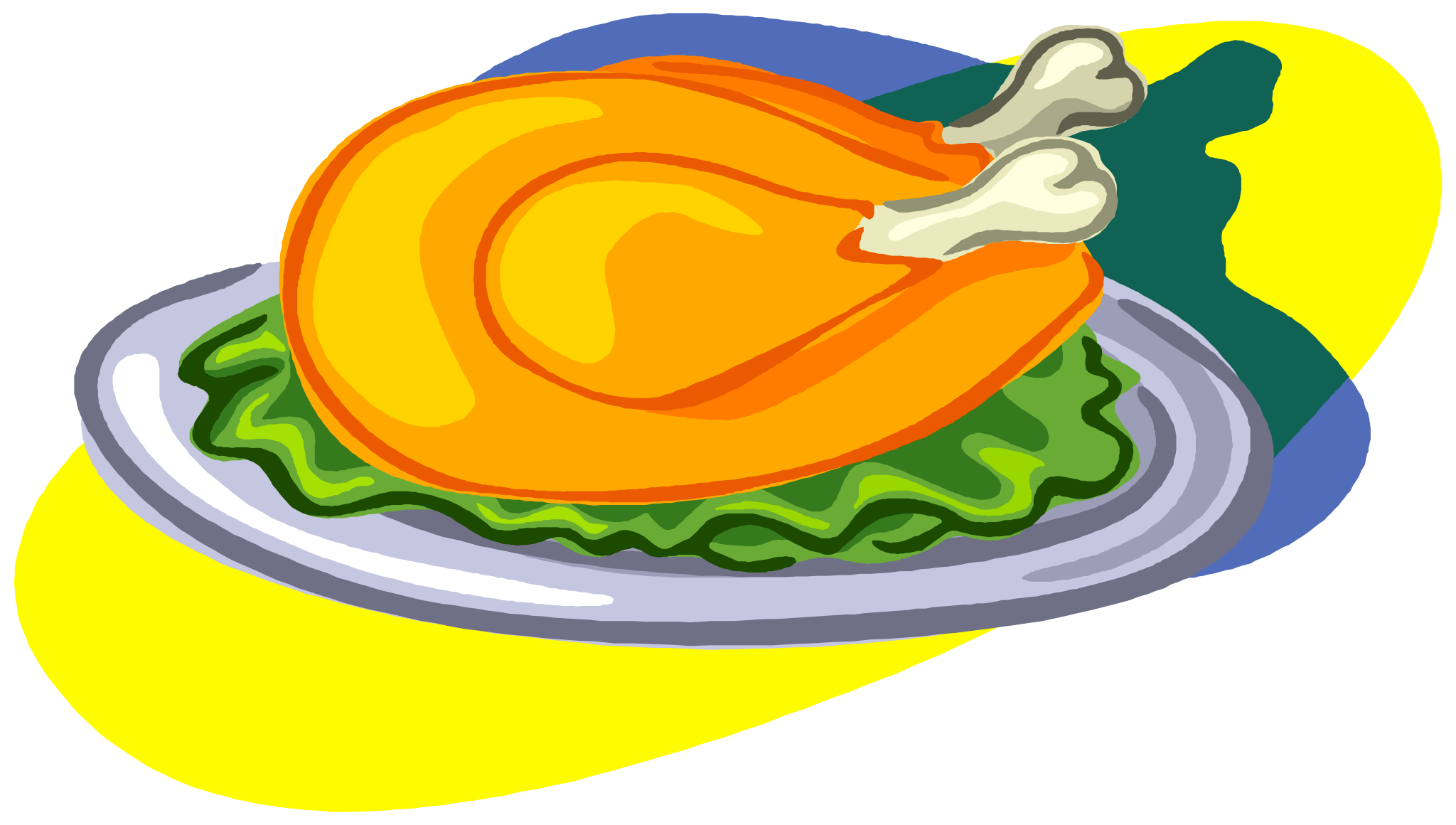 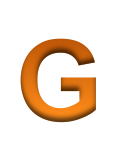 CANNED TUNA
WHEAT
Which THREE foods may contain Antibiotics?
[Speaker Notes: ROUND 4: C, D, G]
Other Food Additives: Chemicals added to make a food last longer be more nutritious or taste and look better,
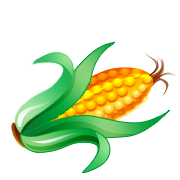 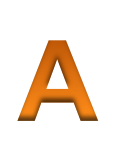 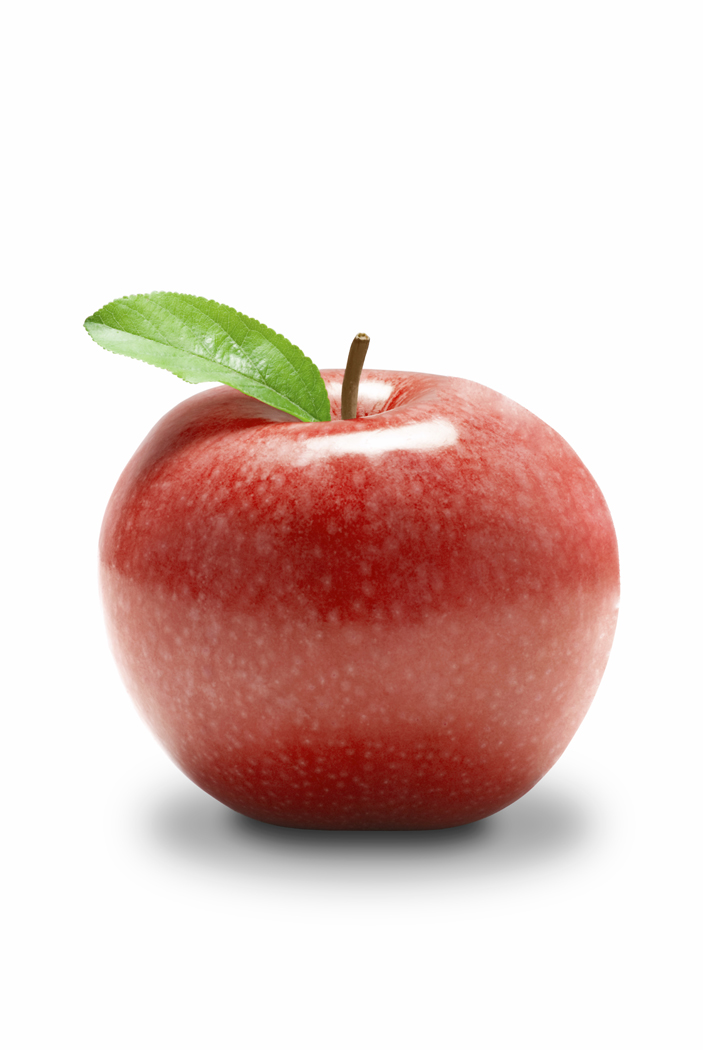 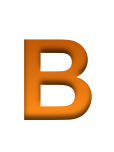 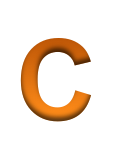 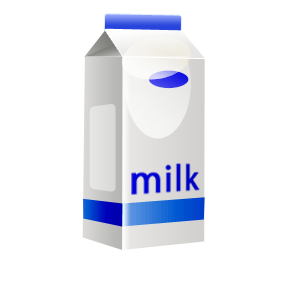 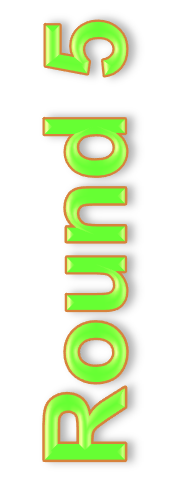 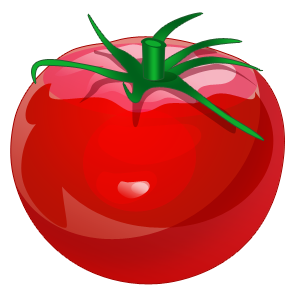 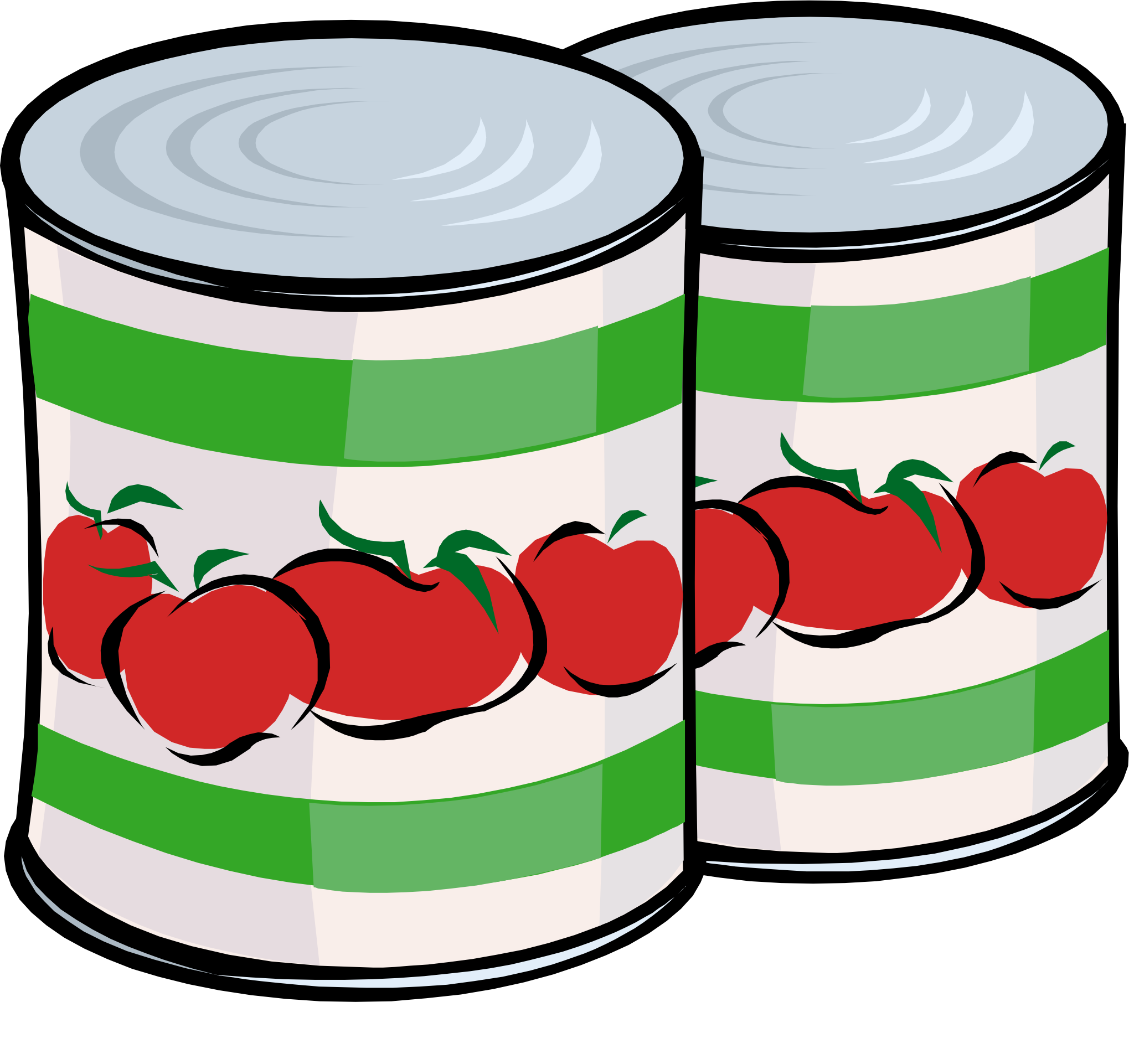 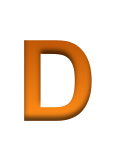 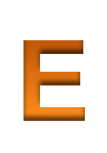 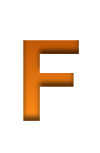 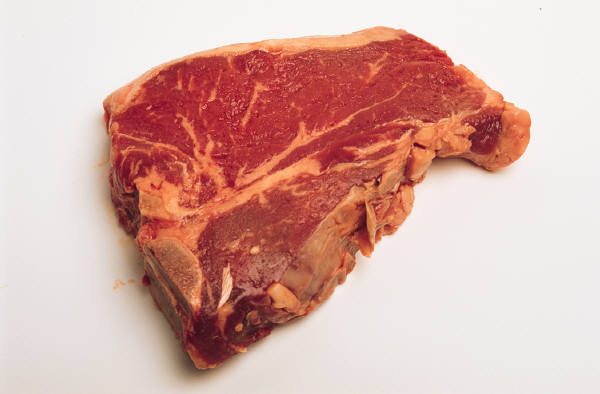 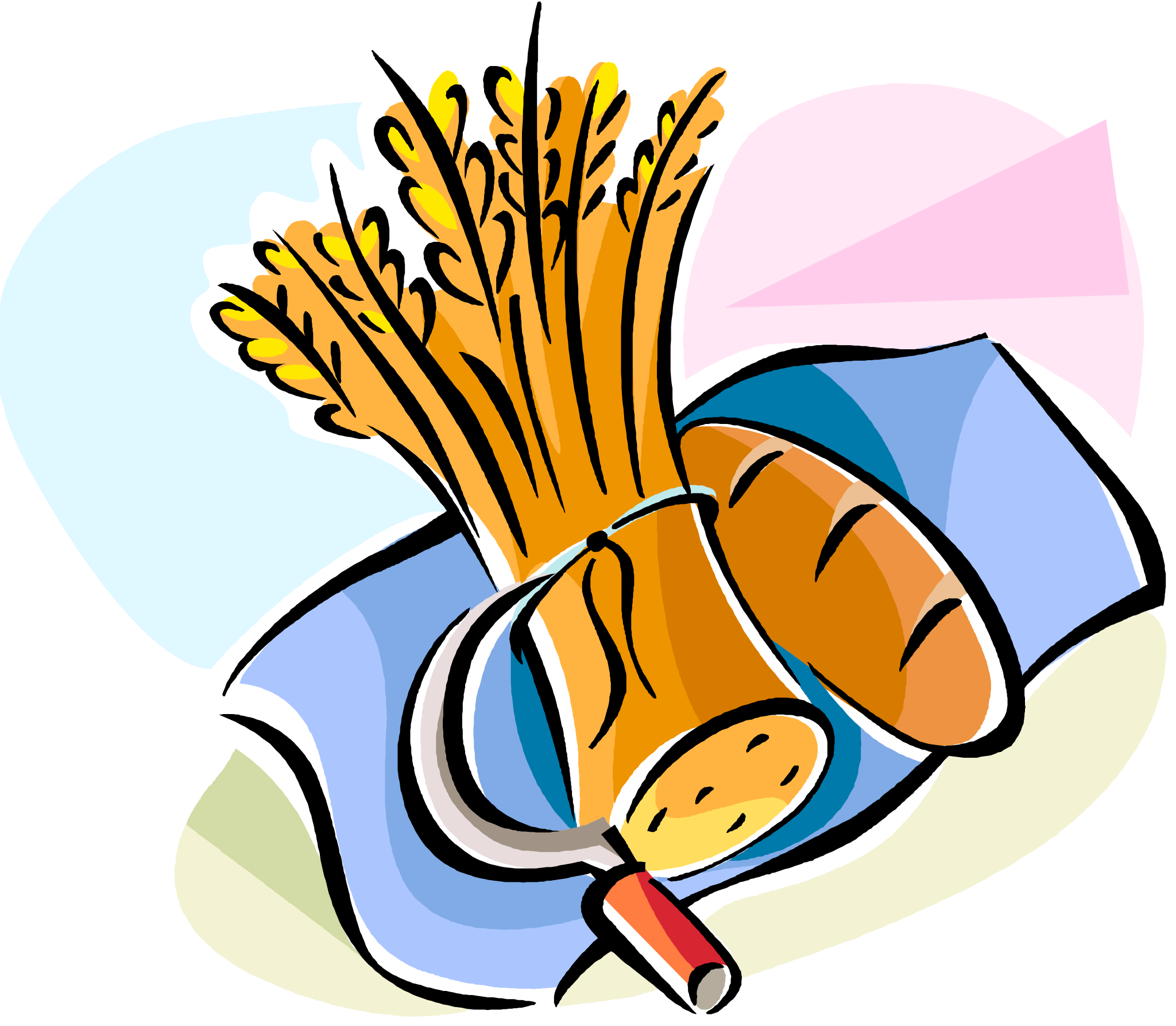 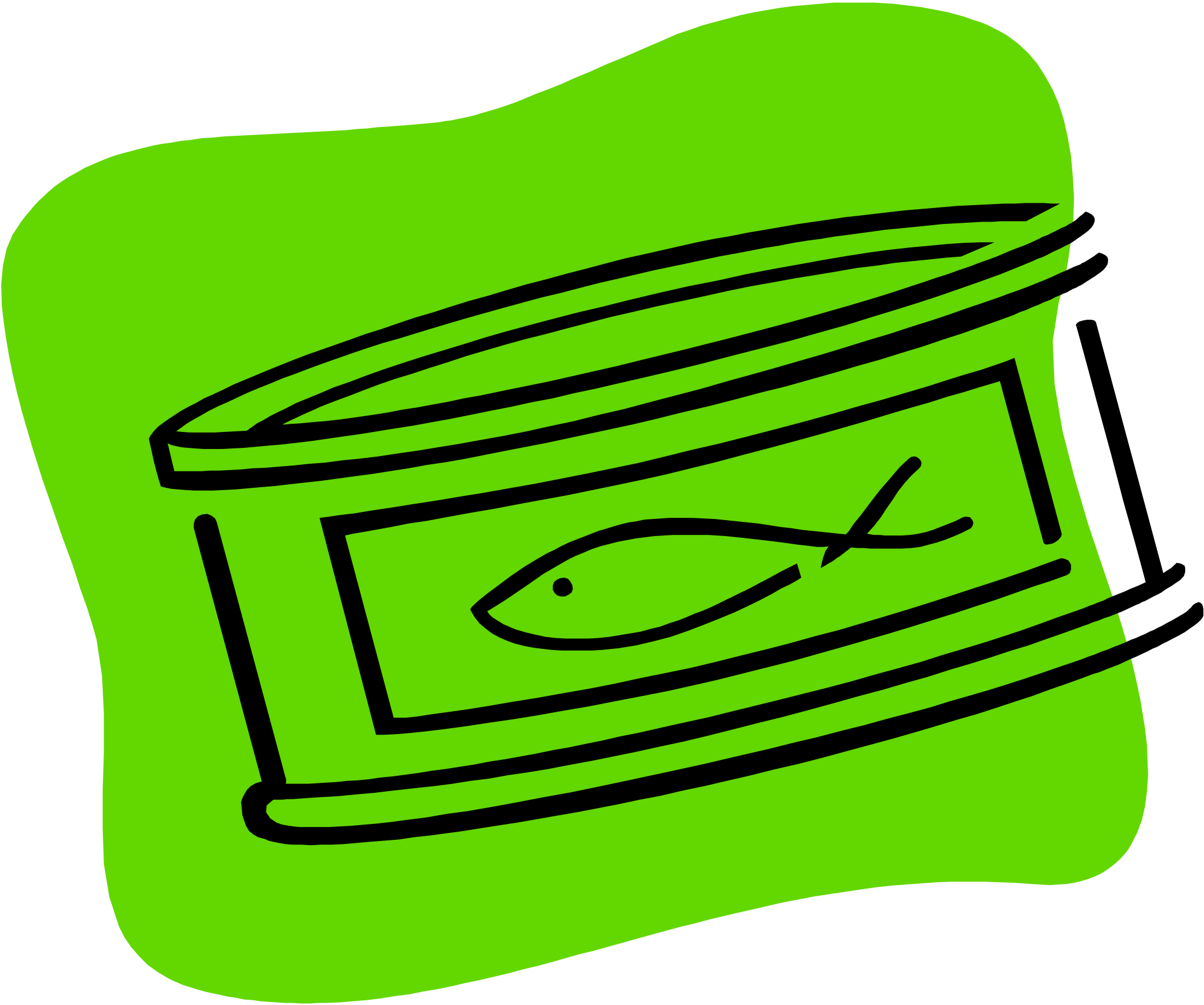 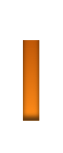 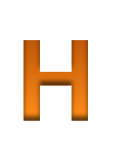 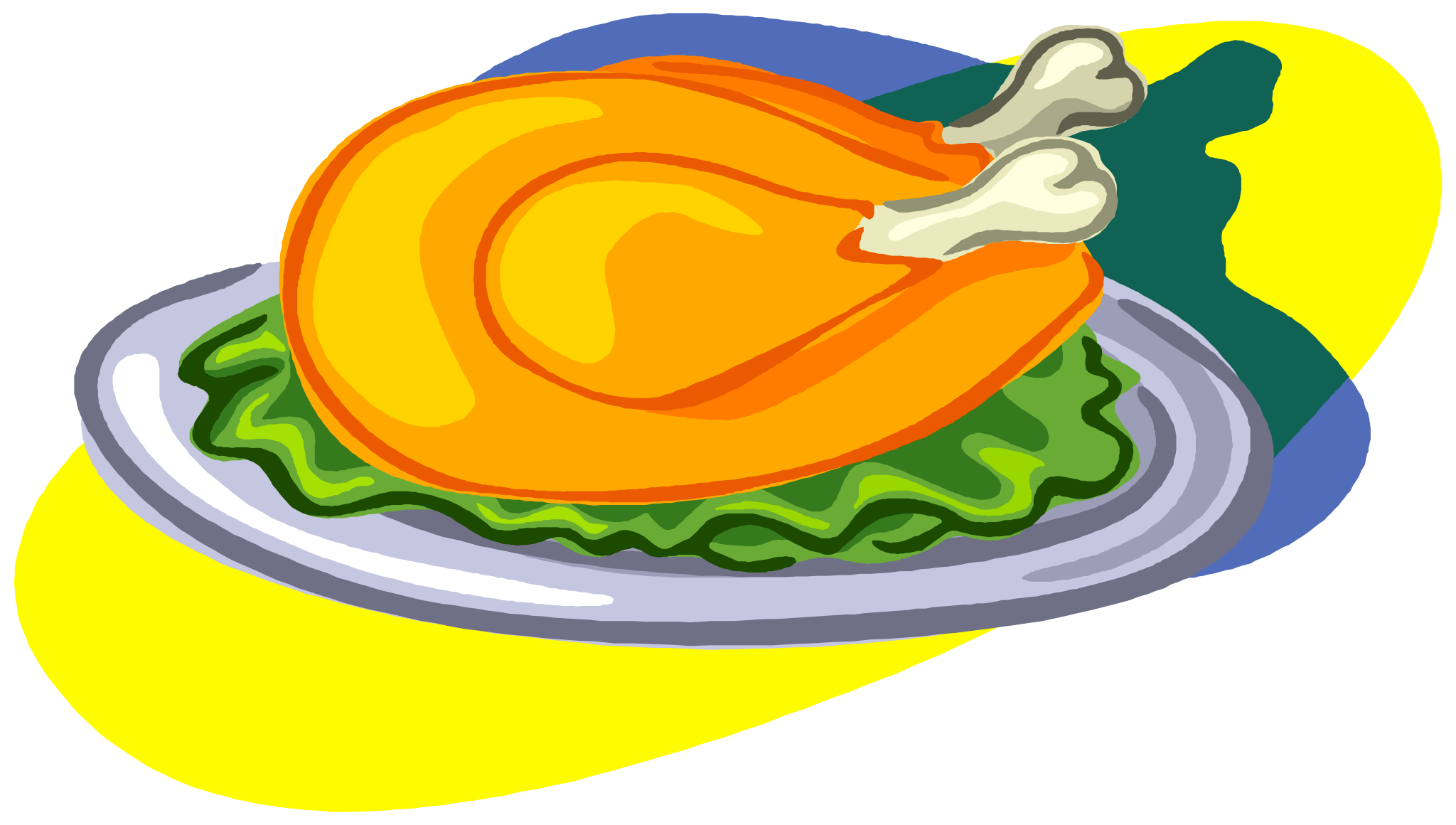 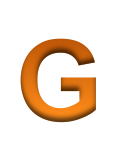 WHEAT
CANNED TUNA
Which foods may contain other Additives?
[Speaker Notes: ROUND 5: A (wax), C (vitamin D), E (BPA), H (mercury)]
Other Food Additives: Chemicals added to make a food last longer be more nutritious or taste and look better,
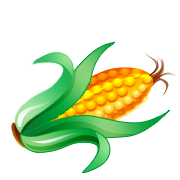 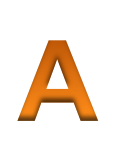 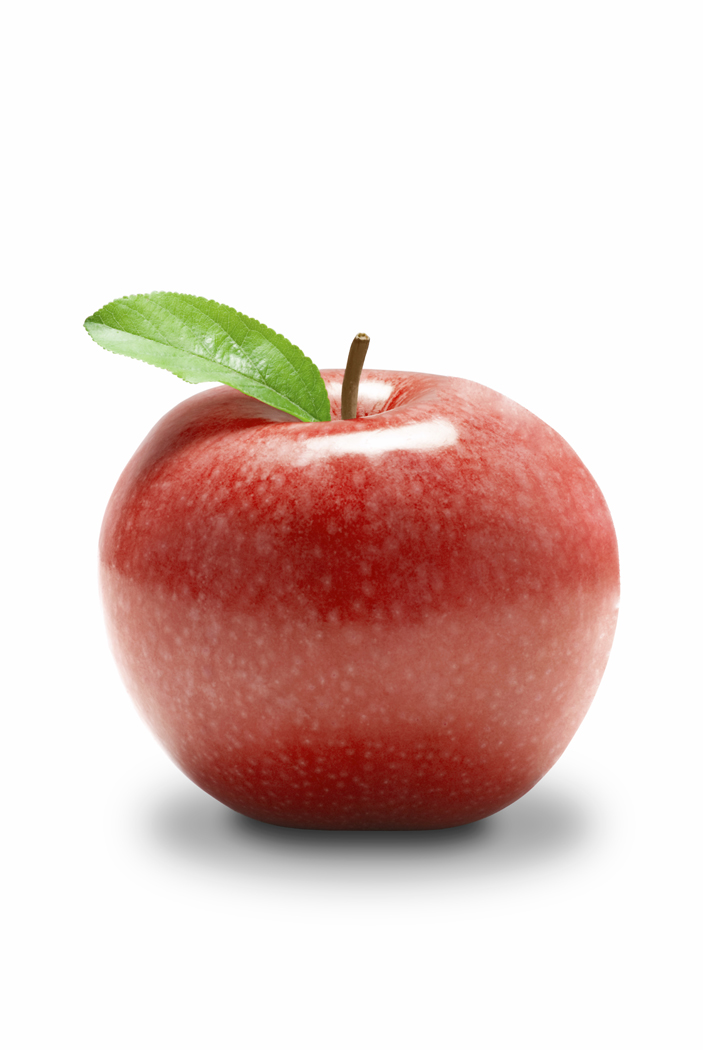 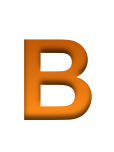 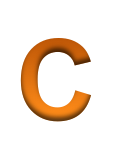 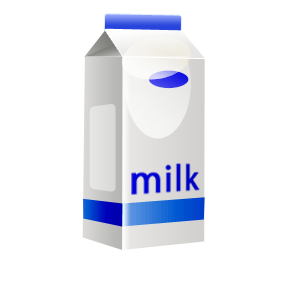 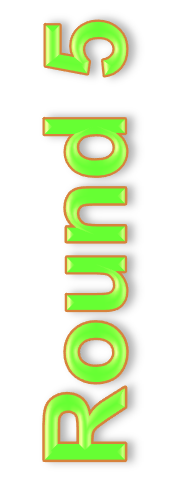 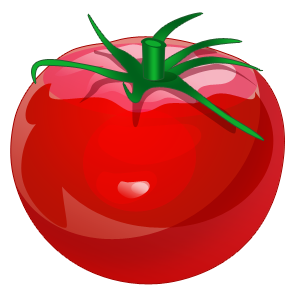 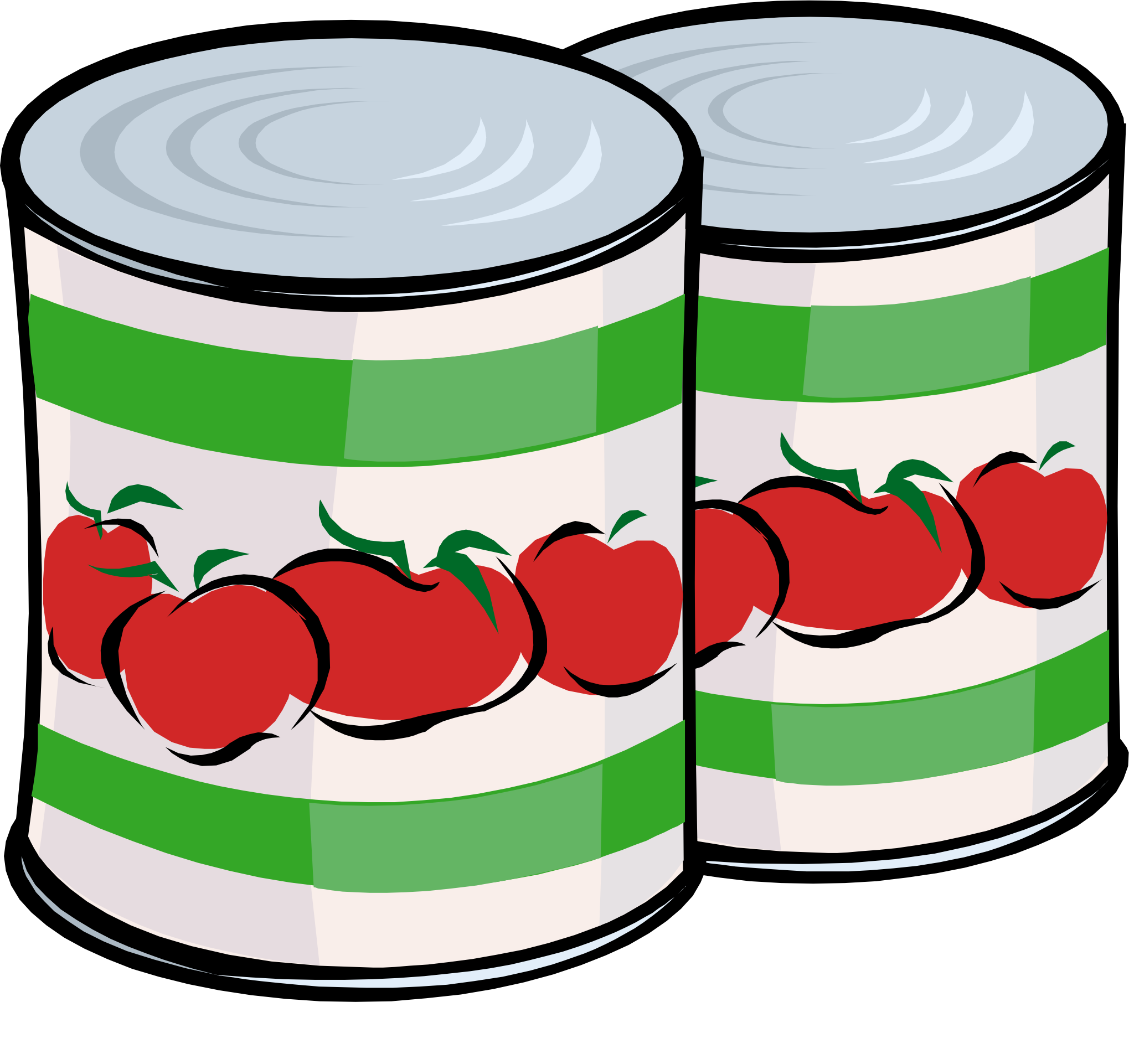 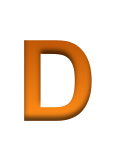 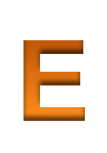 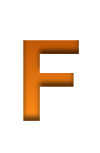 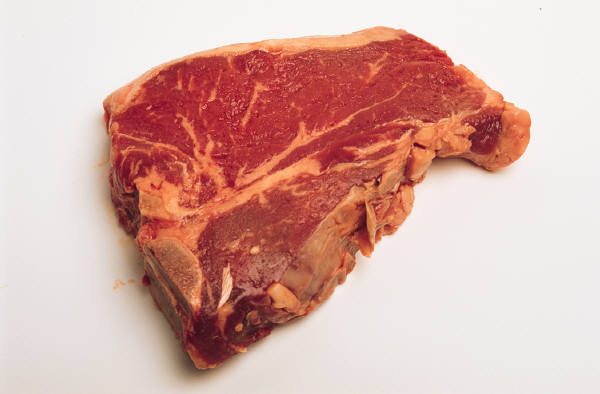 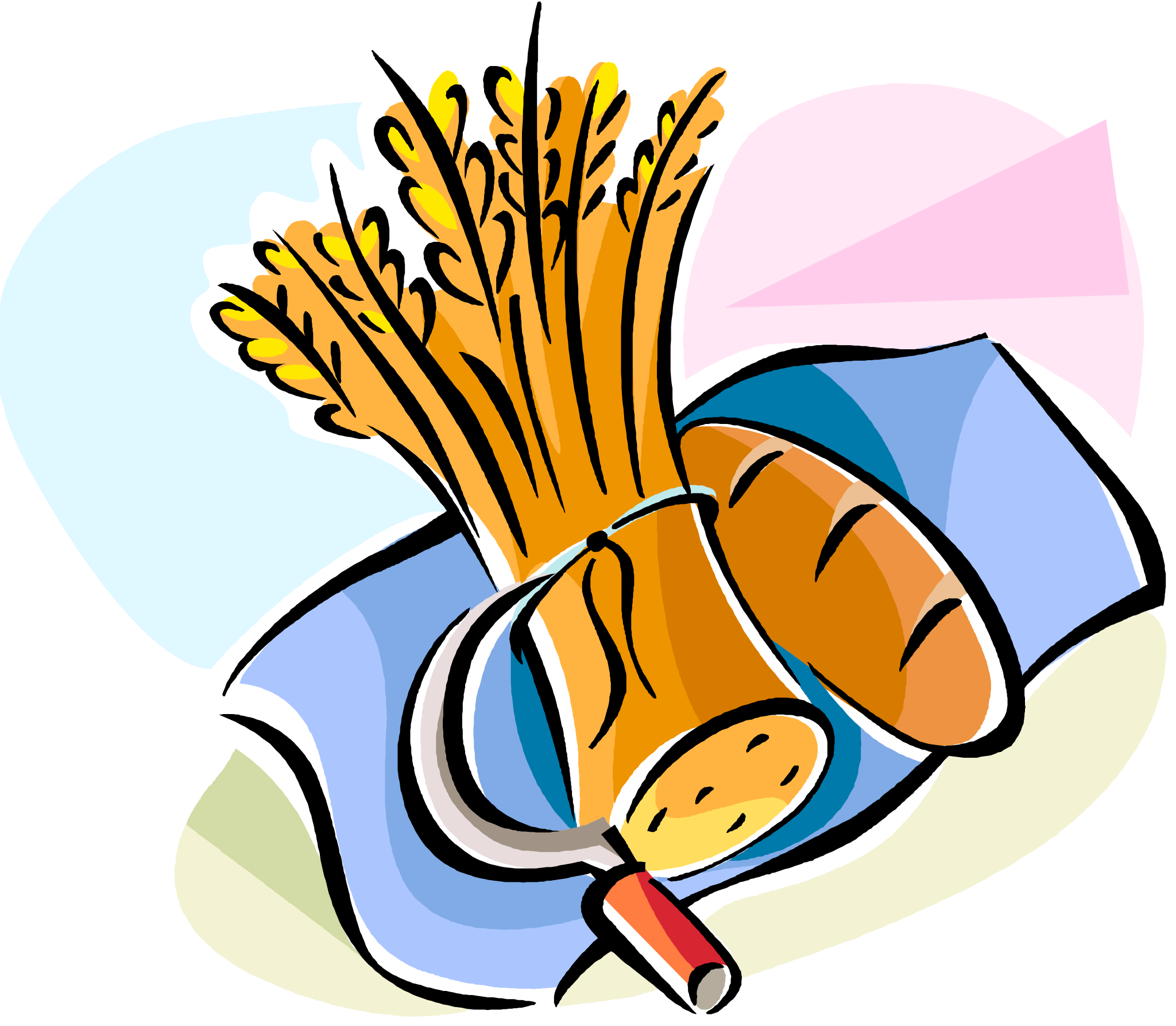 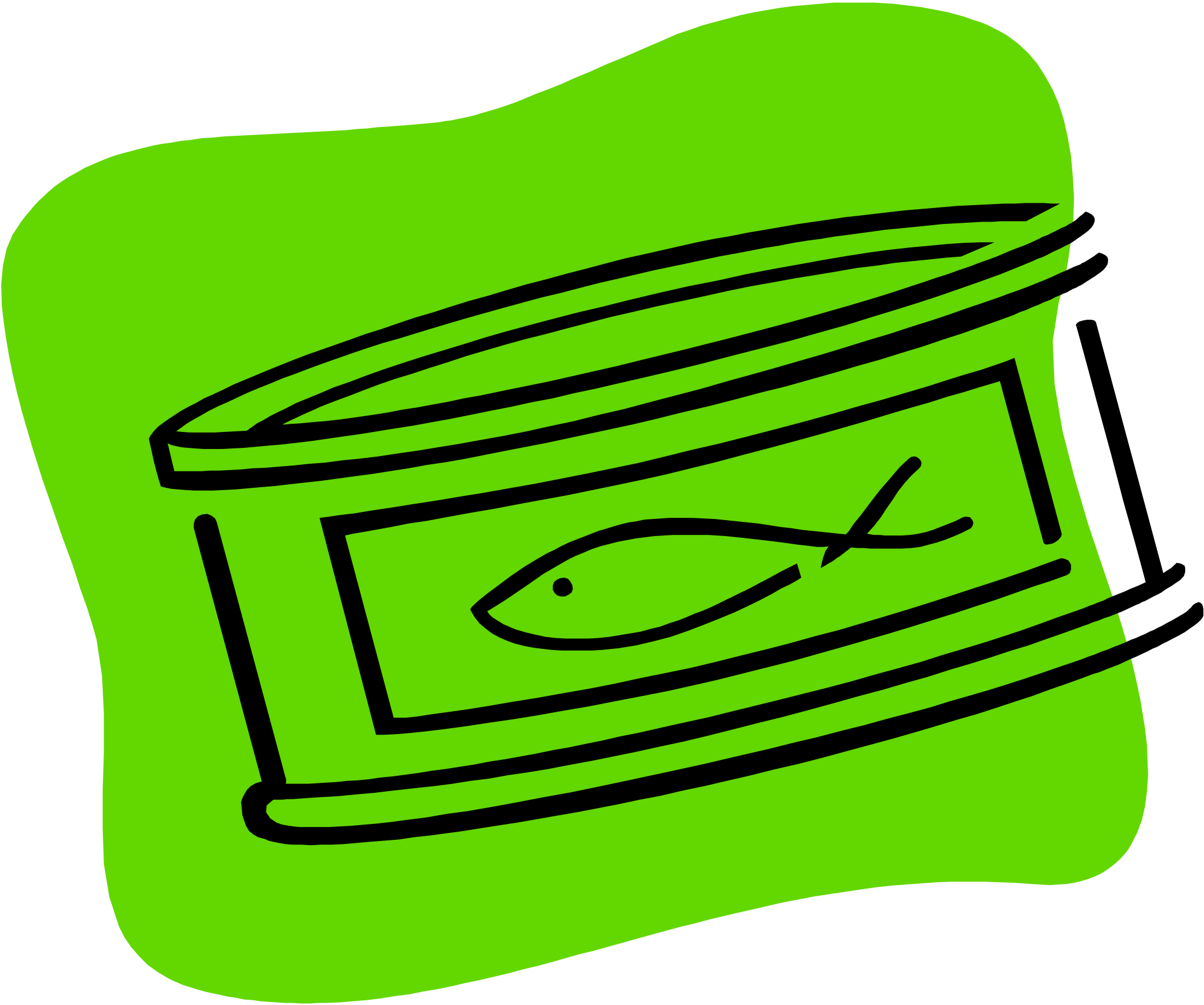 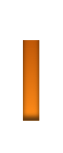 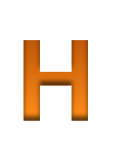 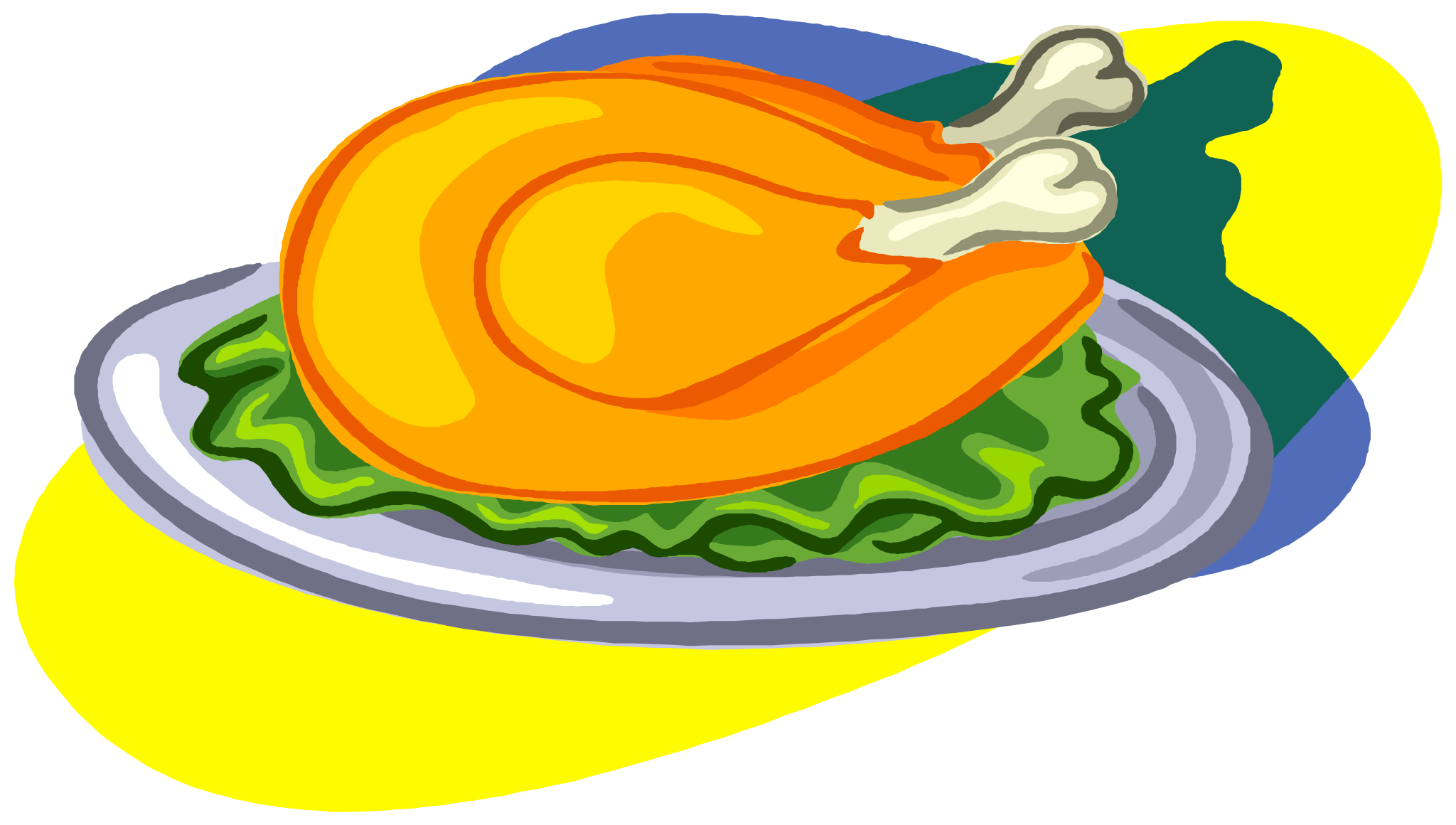 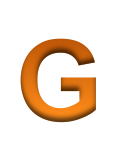 WHEAT
CANNED TUNA
Which foods may contain other Additives?
[Speaker Notes: ROUND 5: A (wax), C (vitamin D), E (BPA), H (mercury – although this is actually a contaminant, or unintentional additive)]
ANSWER KEY
Pesticides: A, B, E, F, I
Hormones: C, D, G
GMO: B, E, F, I
Antibiotic: C, D, G
Additives: A (wax), C (vitamins), E (BPA), H (mercury)
Discussion/Debrief
Which additives are used to affect the food’s yield, shelf life or nutrition?


Which additives are used to affect the food’s taste and looks?
17
Discussion/Debrief
Which additives are used to affect the food’s yield, shelf life or nutrition?
Increase yields (pesticides, antibiotics, hormones, GMO)
Increase shelf life (preservatives)
improve nutritive value (nutrients)
Which additives are used to affect the food’s taste and looks? 
Improve taste (sweeteners, salt, MSG)
Improve looks (food colors)
18
The major food additives that extend shelf life are:
The major food additives that add or substitute nutrients are:
The major food additives that improve taste and looks are:
Wrap Up
Are additives good or bad?

Is the answer to this question the same for all people?
Homework
Take on the perspective of one stakeholder from the list below, and answer the questions.

Parent
Restaurant owner
Farmer (local)
Farmer from a major corporation
Manufacturer
 FDA